PHÒNG GIÁO DỤC VÀ ĐÀO TẠO ……….
TRƯỜNG …………..
MÔN TIN HỌC 8
GV:…..
NĂM HỌC: 2023 - 2024
TRÒ CHƠI ĐOÁN SỐTìm số bí mật trong khoảng từ 1 đến 100
Chọn 2 học sinh đại diện cho 2 đội chơi, mỗi lượt chơi sẽ được đoán nhiều lần cho đến khi đoán đúng số bí mật
Trọng tài đếm số lần chơi của 2 học sinh. 
Học sinh nào đoán số ĐÚNG số bí mật với số lần ít hơn thì sẽ chiến thắng
Nhấn vào nút bên dưới để bắt đầu chơi
https://scratch.mit.edu/projects/871493248
Giống như hầu hết các ngôn ngữ lập trình, ngôn ngữ lập trình trực quan 	như Scratch cũng có các khối lệnh tương ứng với các cấu trúc điều khiển cơ bản.
Ở lớp 6, chúng ta đã biết cách biểu diễn thuật toán bằng cách sử dụng các cấu trúc điều khiển cơ bản. Trong ngôn ngữ lập trình Scratch, có cách nào để biểu diễn các cấu trúc đó không?
Bạn có thể giới thiệu cho tớ cách biểu diễn các cấu trúc tuần tự, rẽ nhánh và lặp trong Scratch không?
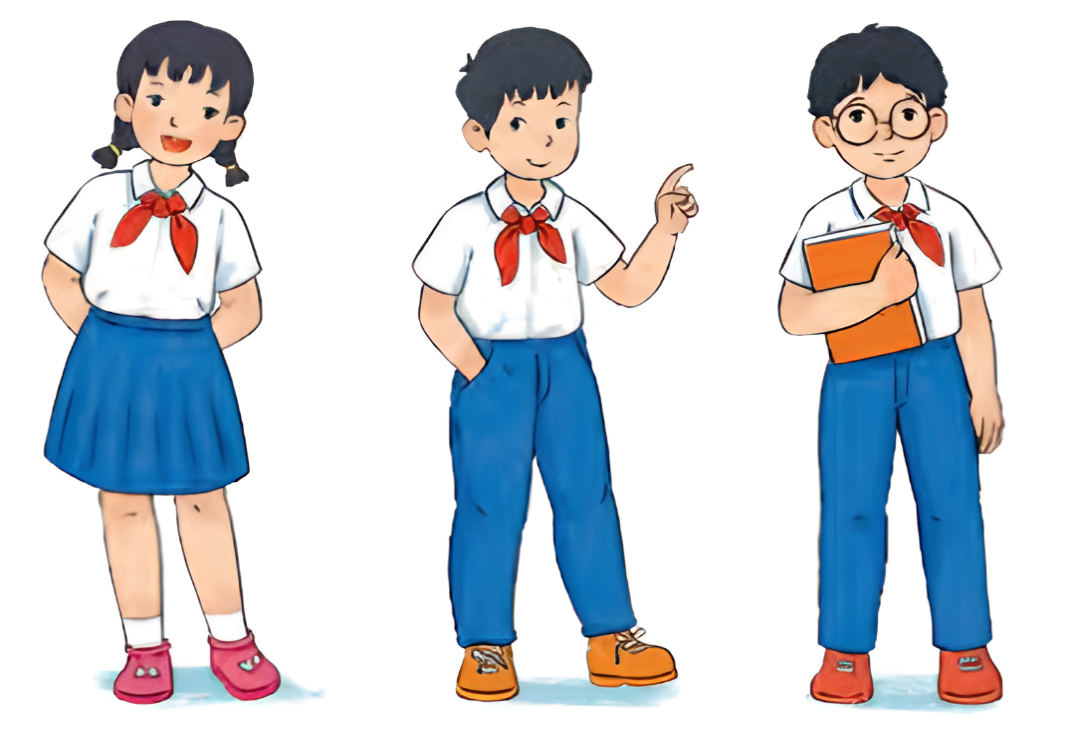 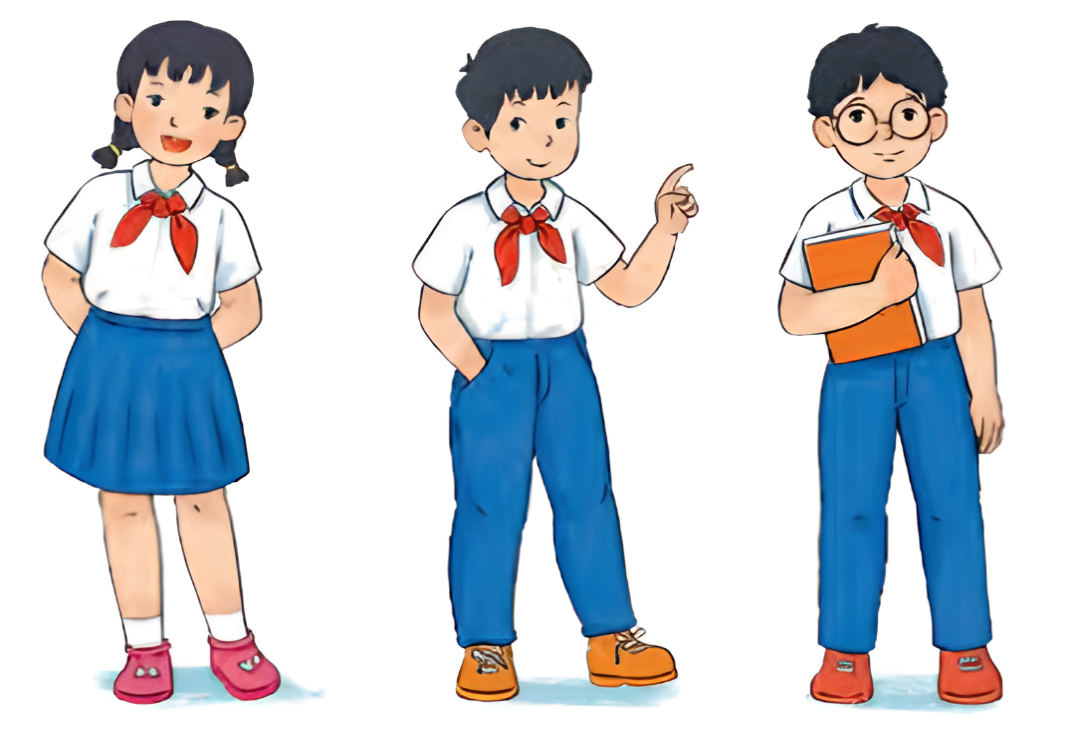 An                Khoa
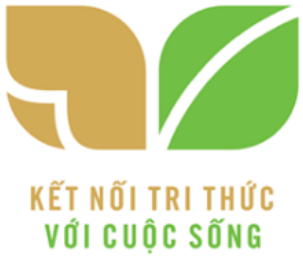 CHỦ ĐỀ 5. GIẢI QUYẾT VẤN ĐỀ VỚI SỰ TRỢ GIÚP CỦA MÁY TÍNH
BÀI 14. CẤU TRÚC ĐIỀU KHIỂN
BÀI 14. CẤU TRÚC ĐIỀU KHIỂN
1. CẤU TRÚC ĐIỀU KHIỂN CƠ BẢN
a. Cấu trúc tuần tự
Phiếu học tập số 1: Xây dựng thuật toán trò chơi đoán số
Giả sử em cần xây dựng một trò chơi trên máy tính. Trong trò chơi, em cần tìm một số bí mật mà máy tính đã lấy ngẫu nhiên trong khoảng từ 1 đến 100. Em được đoán 1 lần, sau đó máy sẽ hiển thị số bí mật và câu trả lời của em. 
Em hãy mô tả kịch bản của trò chơi đó dưới dạng một thuật toán.
THUẬT TOÁN TRÒ CHƠI ĐOÁN SỐ
1) Bắt đầu
2) Gán cho số bí mật một giá trị ngẫu nhiên trong khoảng từ 1 đến 100.
3) Hỏi và nhận giá trị từ bàn phím, lưu vào biến trả lời.
4) Hiển thị số bí mật trong 5 giây.
5) Hiển thị trả lời trong 5 giây.
6) Kết thúc.
THUẬT TOÁN TRÒ CHƠI ĐOÁN SỐ
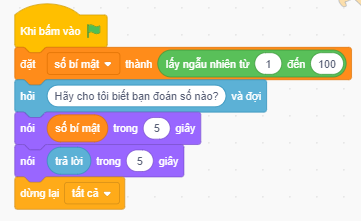 1) Bắt đầu
2) Gán cho số bí mật một giá trị ngẫu nhiên trong khoảng từ 1 đến 100.
3) Hỏi và nhận giá trị từ bàn phím, lưu vào biến trả lời.
4) Hiển thị số bí mật trong 5 giây.
5) Hiển thị trả lời trong 5 giây.
6) Kết thúc.
CHƯƠNG TRÌNH ĐOÁN SỐ VỚI 1 LẦN ĐOÁN
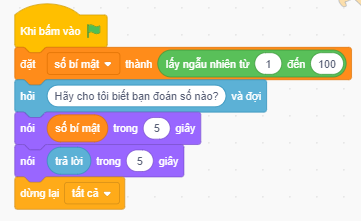 Theo em, các lệnh trên được thực hiện theo cấu trúc nào?
 Cấu trúc tuần tự
https://scratch.mit.edu/projects/871493542
BÀI 14. CẤU TRÚC ĐIỀU KHIỂN
1. CẤU TRÚC ĐIỀU KHIỂN CƠ BẢN
a. Cấu trúc tuần tự
Trong ngôn ngữ lập trình trực quan, cấu trúc tuần tự được thể hiện bằng cách lắp ghép các khối lệnh thành phần theo đúng trình tự của các hoạt động, từ trên xuống dưới
Phiếu học tập số 2:
Em hãy hoàn thành đoạn thuật toán sau:
Nếu ……………………………….thì hiển thị “HOAN HÔ”
Nếu không, tiếp tục kiểm tra:
			Nếu ……………………………thì:
					Hiển thị “Quá thấp!”,
			Nếu không
					Hiển thị “Quá cao!”
Phiếu học tập số 2: 
+ Nếu  trả lời= số bí mật thì hiển thị “HOAN HÔ”
+ Nếu không, tiếp tục kiểm tra:
			nếu trả lời <số bí mật thì:
					hiển thị “Quá thấp!”,
			nếu không
					hiển thị “Quá cao!”
Thuật toán được mô tả dưới dạng sơ đồ khối
Nếu  trả lời= số bí mật  thì 
		hiển thị “HOAN HÔ”
Nếu không thì tiếp tục kiểm tra:
			nếu trả lời <số bí mật  thì:
					hiển thị “Quá thấp!”,
			nếu không
					hiển thị “Quá cao!”
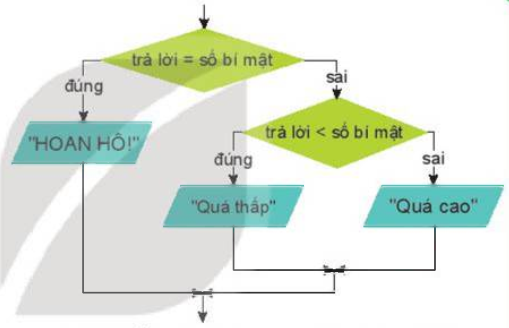 Thuật toán được mô tả dưới đoạn chương trình Scratch
Nếu  trả lời= số bí mật thì 
		hiển thị “HOAN HÔ”
Nếu không, tiếp tục kiểm tra:
			nếu trả lời <số bí mật thì:
					hiển thị “Quá thấp!”,
			nếu không
					hiển thị “Quá cao!”
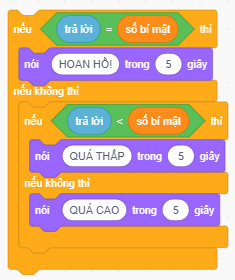 Câu hỏi
? Theo em, có mấy loại cấu trúc rẽ nhánh?
2 loại: Cấu trúc rẽ nhánh dạng thiếu (dạng khuyết), cấu trúc rẽ nhánh dạng đủ
Dạng thiếu: Nếu … thì
Dạng đủ: Nếu … thì, nếu không thì…
BÀI 14. CẤU TRÚC ĐIỀU KHIỂN
1. CẤU TRÚC ĐIỀU KHIỂN CƠ BẢN
b. Cấu trúc rẽ nhánh
Cấu trúc rẽ nhánh có 2 dạng:
+ Dạng thiếu (dạng khuyết)
+ Dạng đủ (dạng đầy đủ)
Trong ngôn ngữ lập trình Scratch, cấu trúc rẽ nhánh như sau:
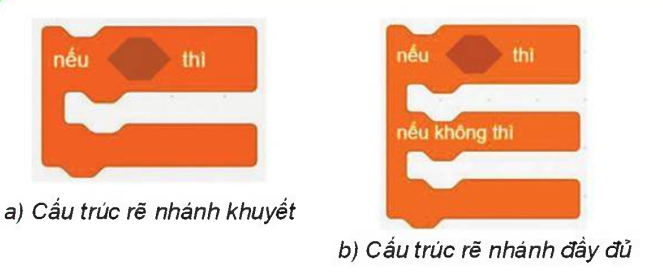 Phiếu học tập số 3
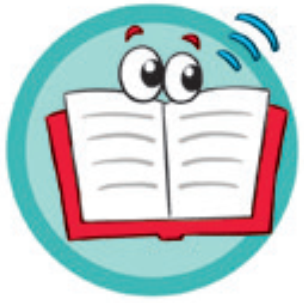 Chương trình “Đoán số” trong phần khởi động, người chơi được đoán số nhiều lần. Máy sẽ so sánh số bí mật với số người chơi đoán. Mỗi khi người chơi đoán sai, máy tính đưa ra nhận xét và hỏi lại. Nếu đoán đúng đúng thì máy sẽ thông báo “Hoan hô” và kết thúc vòng lặp.
Em hãy hoàn thành sơ đồ khối?
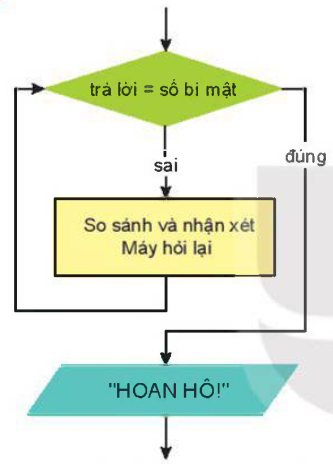 …..
…..
…..
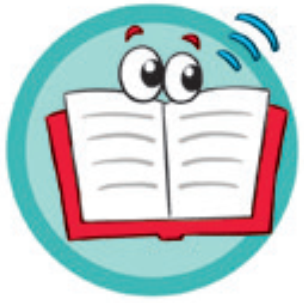 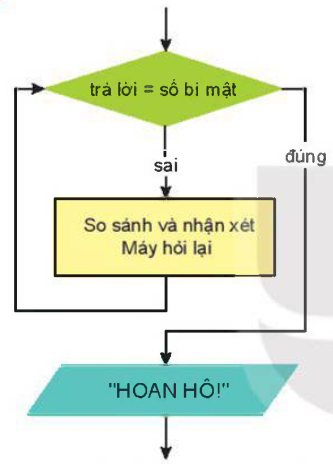 Lệnh được lặp lại: So sánh, nhận xét và máy hỏi lại
Kết thúc vòng lặp khi: trả lời = số bí mật
….
…
Trong trò chơi, việc đoán số không chỉ được thực hiện một lần mà được người chơi thực hiện lặp lại cho đến khi đoán đúng số bí mật. Mỗi khi người chơi đoán sai, máy tính hỏi lại và câu trả lời mới lại được đem ra so sánh với số bí mật.
….
Thuật toán được mô tả bằng cấu trúc lặp như trong Hình 14.4a và được thể hiện trong ngôn ngữ lập trình trực quan bằng khối lệnh “lặp cho đến khi” (Hình 14.4d).
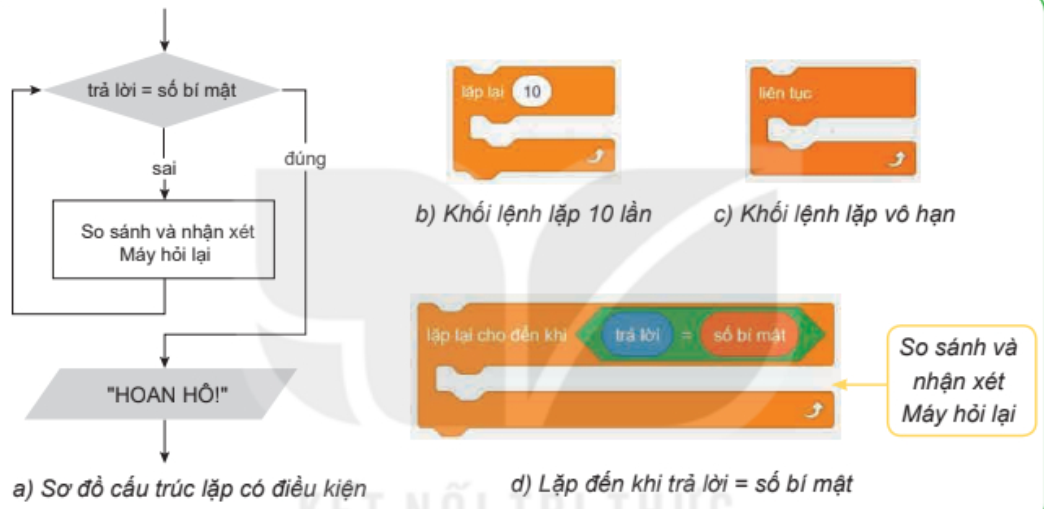 Đoạn chương trình Scratch sử dụng câu lệnh lặp
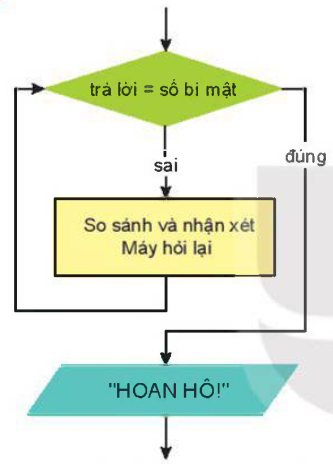 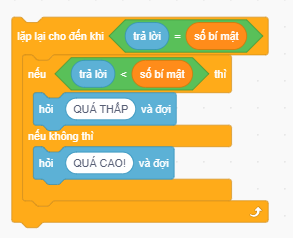 Câu hỏi
Câu 1: Cấu trúc lặp có mấy dạng?
 3 dạng
Câu 2: Hãy nối cột A và cột B tương ứng?
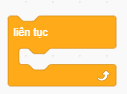 1. Khối lệnh lặp vô hạn lần
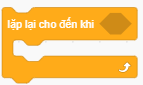 2. Khối lệnh lặp 10 lần
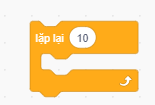 3. Lặp có điều kiện kết thúc
Trả lời: 1a; 2c; 3b
BÀI 14. CẤU TRÚC ĐIỀU KHIỂN
1. CẤU TRÚC ĐIỀU KHIỂN CƠ BẢN
c. Cấu trúc lặp
Cấu trúc lặp có 3 dạng:
+ Lặp với số lần định trước

+ Lặp vô hạn lần

+ Lặp có điều kiện kết thúc
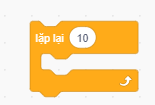 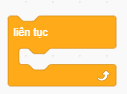 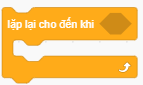 BÀI 14. CẤU TRÚC ĐIỀU KHIỂN
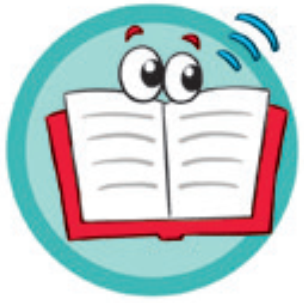 2. THỰC HÀNH: XÂY DỰNG TRÒ CHƠI ĐOÁN SỐ
Hoàn thành phiếu học tập số 4: Nối cột A tương ứng cột B
Đáp án
1b
2f
3a
4e
5c
6d
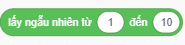 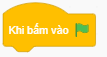 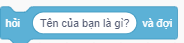 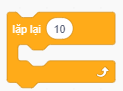 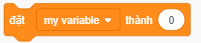 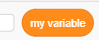 BÀI 14. CẤU TRÚC ĐIỀU KHIỂN
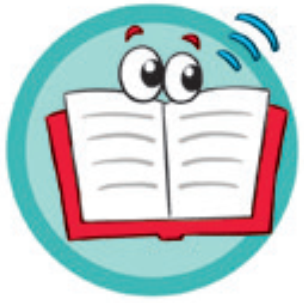 2. THỰC HÀNH: XÂY DỰNG TRÒ CHƠI ĐOÁN SỐ
Hoàn thành phiếu học tập số 5: Hãy chọn lệnh tương ứng nhóm lệnh
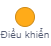 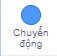 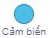 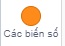 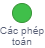 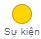 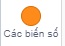 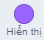 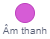 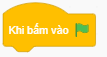 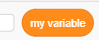 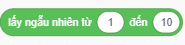 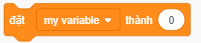 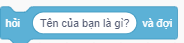 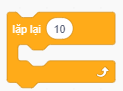 BÀI 14. CẤU TRÚC ĐIỀU KHIỂN
2. THỰC HÀNH: XÂY DỰNG TRÒ CHƠI ĐOÁN SỐ
Lập chương trình trò chơi đoán số như đã được mô tả trong Hoạt động 1
Bước 1: Tạo biến: 
+ Biến: “Số bí mật”
	Cách thực hiện: Vào nhóm lệnh “Các biến số”, bấm vào “Tạo 	biến mới”, nhập tên biến là Số bí mật
+  Biến “trả lời” đã có sẵn trong nhóm lệnh: “Cảm biến”
BÀI 14. CẤU TRÚC ĐIỀU KHIỂN
2. THỰC HÀNH: XÂY DỰNG TRÒ CHƠI ĐOÁN SỐ
Lập chương trình trò chơi đoán số như đã được mô tả trong Hoạt động 1
Bước 2: Tạo khung chương trình
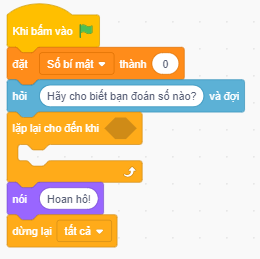 BÀI 14. CẤU TRÚC ĐIỀU KHIỂN
2. THỰC HÀNH: XÂY DỰNG TRÒ CHƠI ĐOÁN SỐ
Bước 3: Tạo các biểu thức
	+ Chọn nhóm lệnh “Các phép toán” và điền giá trị
	+ Kéo thả phép so sánh =            và lắp vào chỗ trống để có biểu thức 
	+ Lắp ghép các giá trị phù hợp trong khung chương trình như hình dưới đây
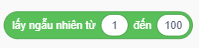 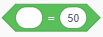 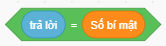 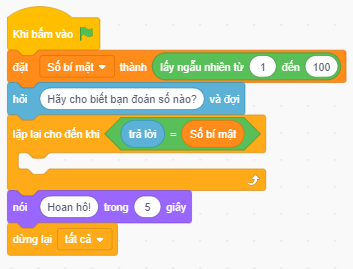 BÀI 14. CẤU TRÚC ĐIỀU KHIỂN
2. THỰC HÀNH: XÂY DỰNG TRÒ CHƠI ĐOÁN SỐ
Bước 4: Tạo khối lệnh rẽ nhánh
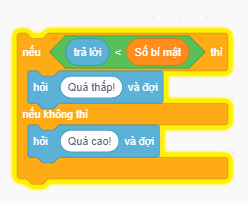 BÀI 14. CẤU TRÚC ĐIỀU KHIỂN
2. THỰC HÀNH: XÂY DỰNG TRÒ CHƠI ĐOÁN SỐ
Bước 5: Hoàn thành chương trình
Lắp khối lệnh rẽ nhánh vào khung chương trình để được chương trình hoàn chỉnh
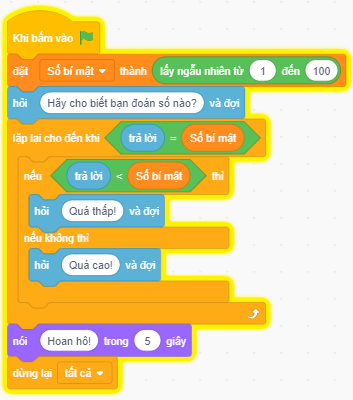 https://scratch.mit.edu/projects/871492725
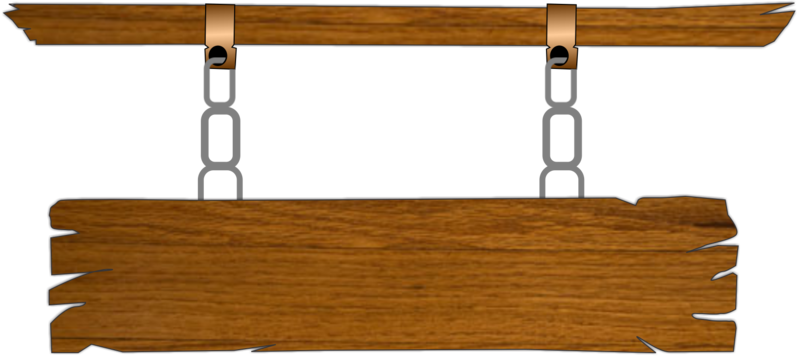 LUYỆN TẬP
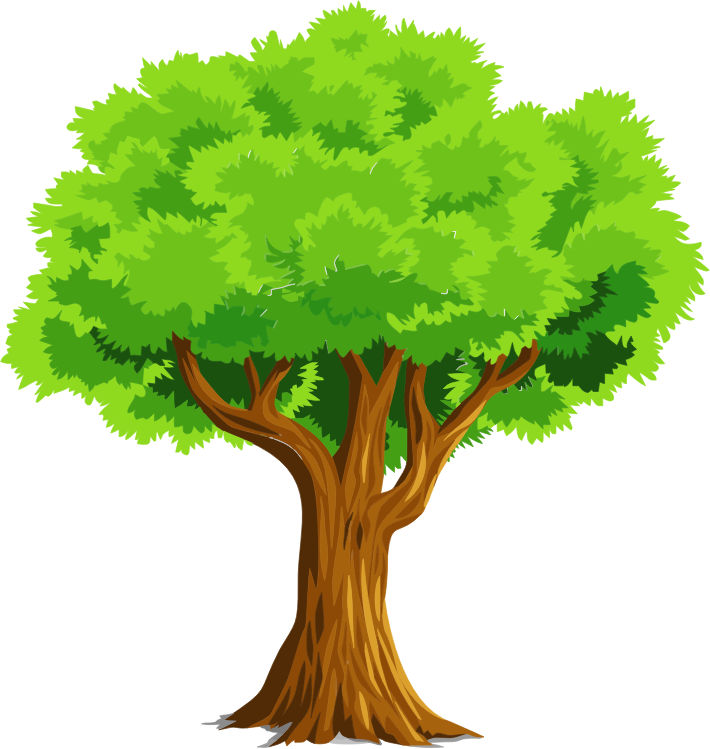 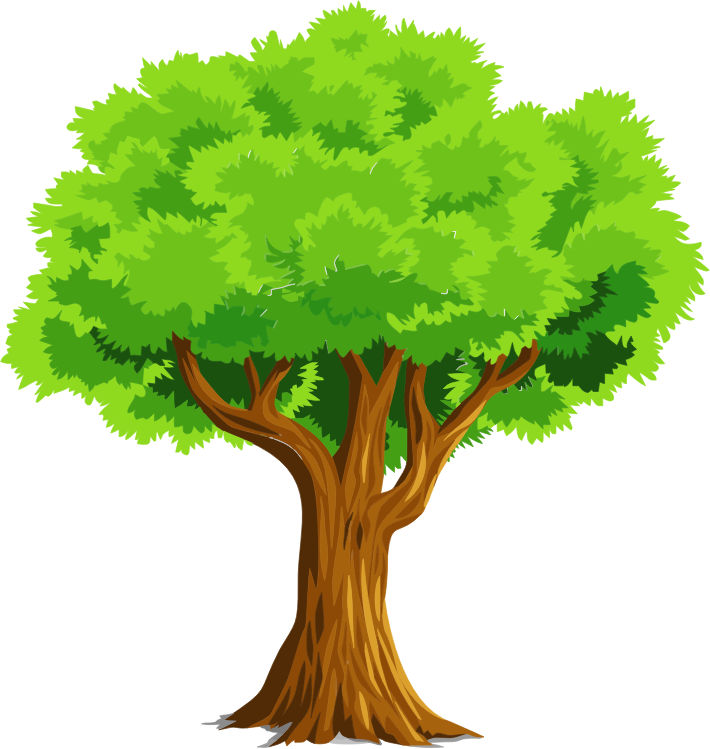 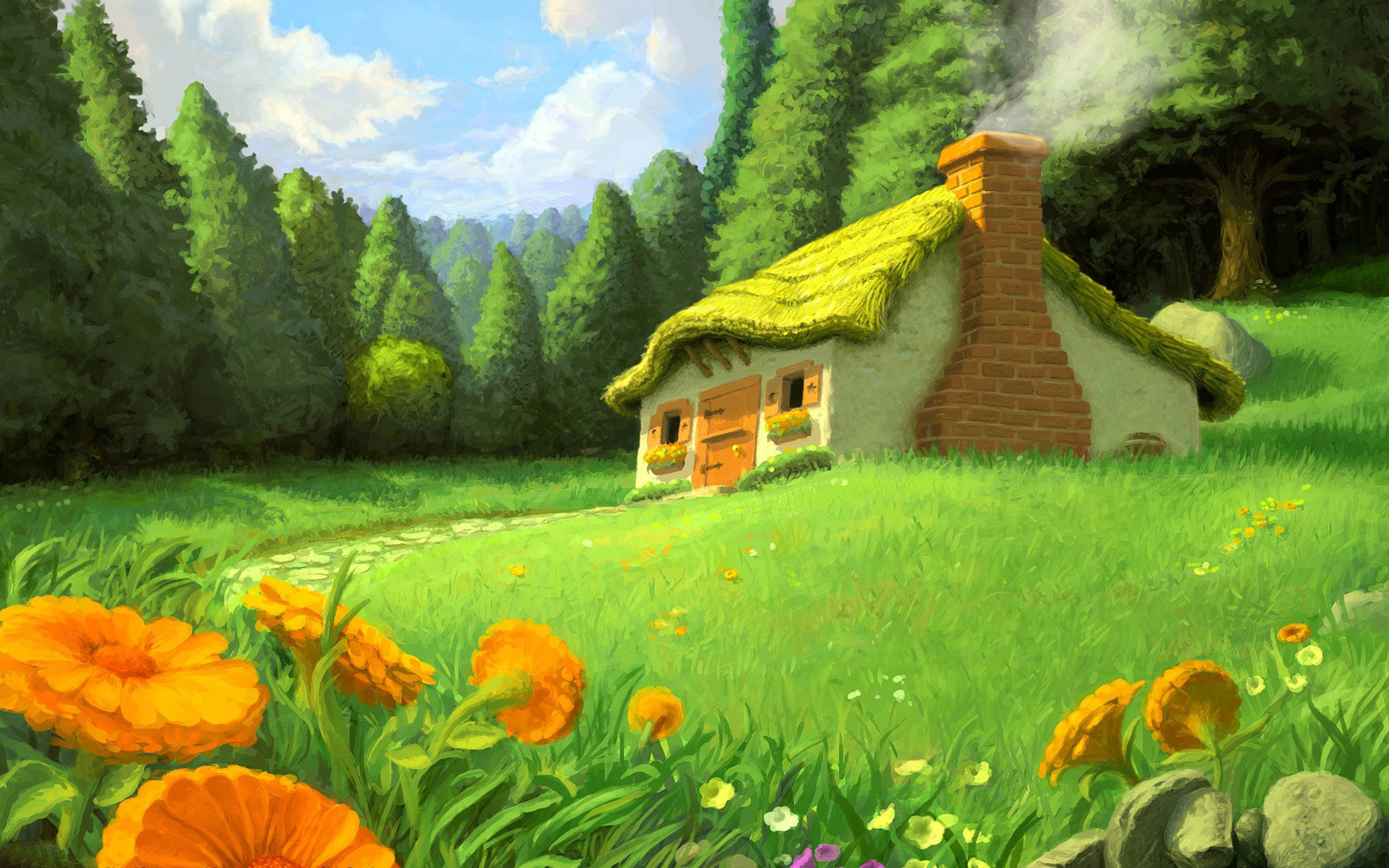 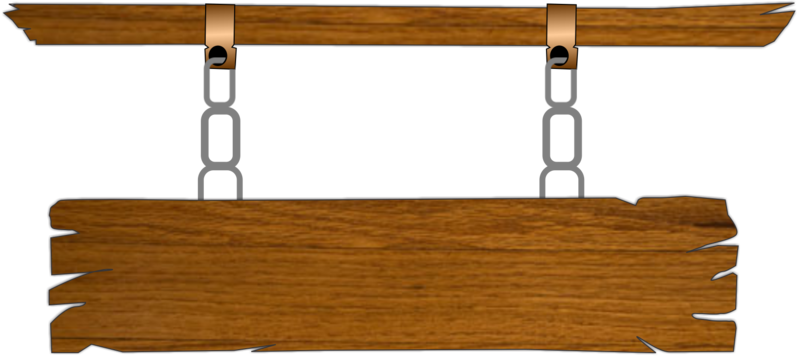 CHƠI TRỐN TÌM CÙNG BẠCH TUYẾT VÀ 7 CHÚ LÙN
Thời gian trả lời cho một câu trắc nghiệm: 10 giây
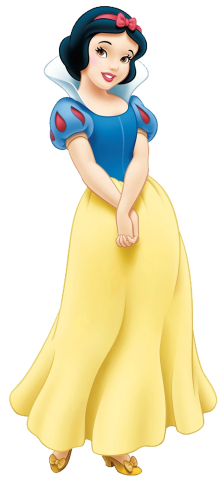 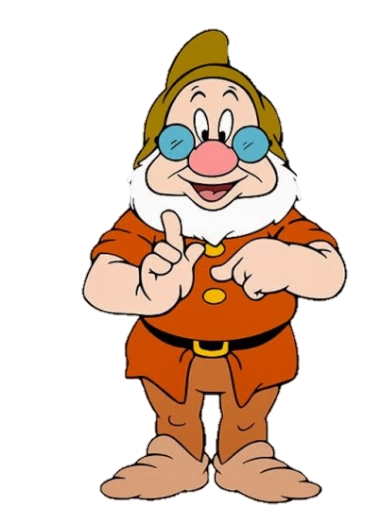 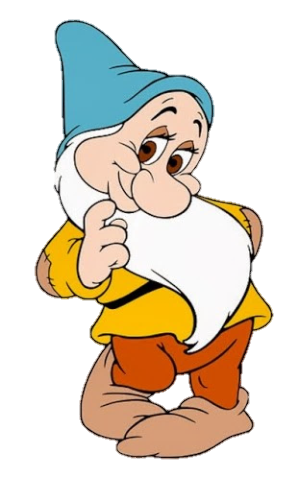 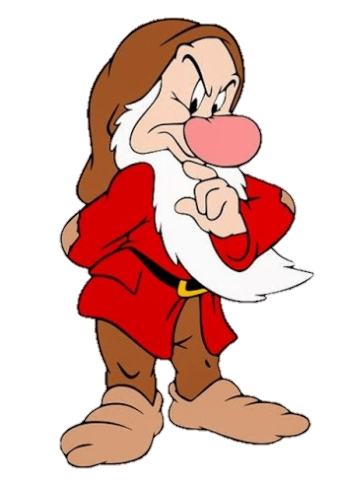 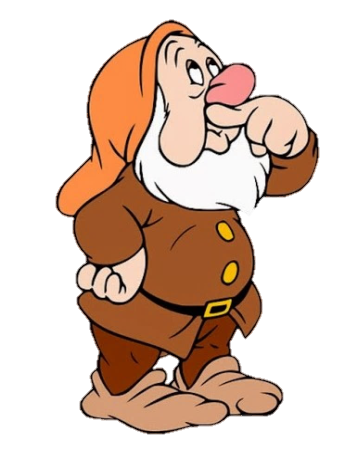 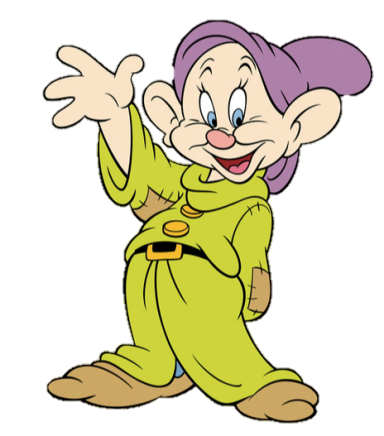 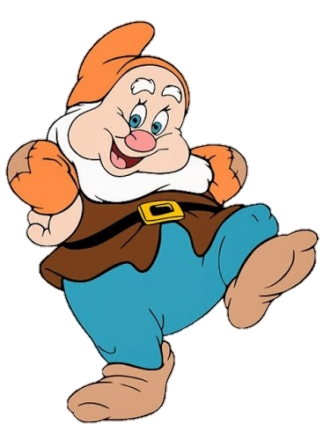 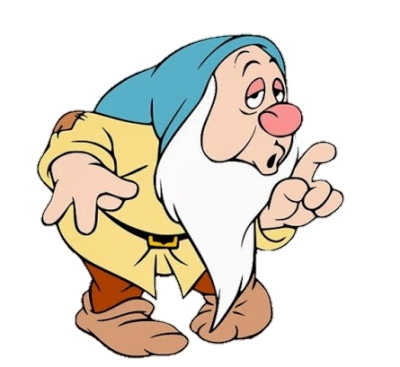 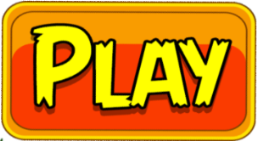 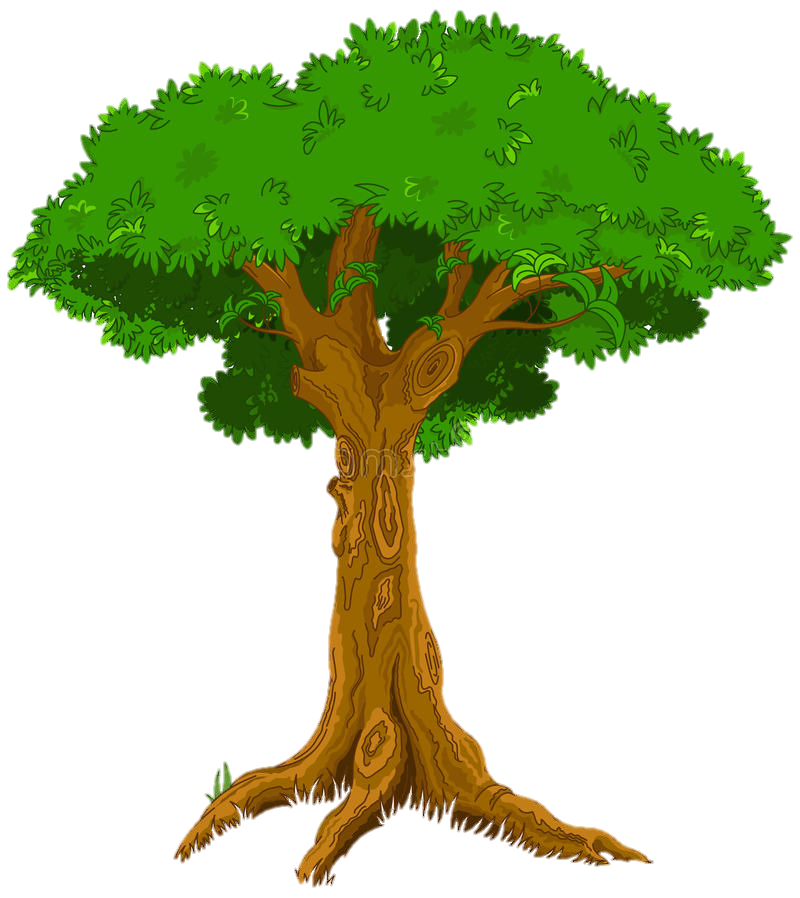 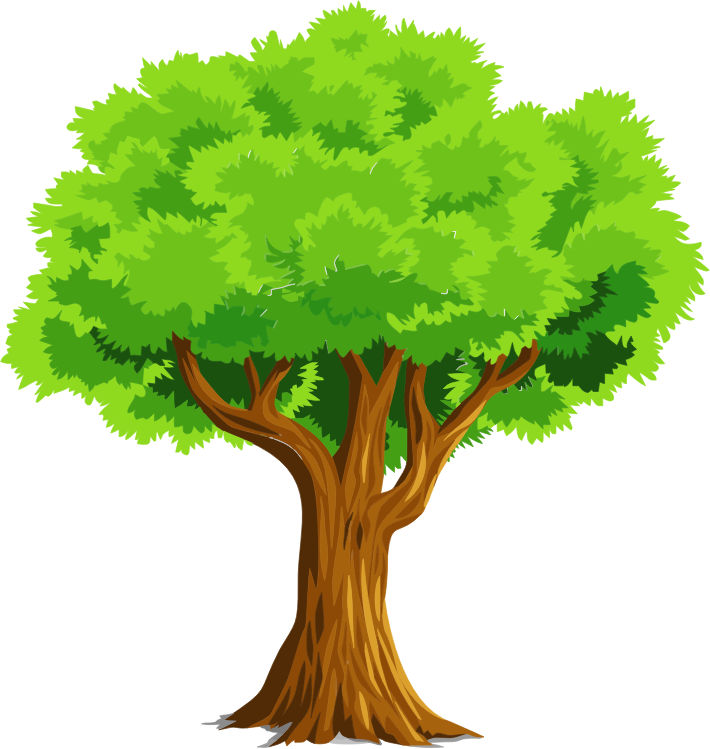 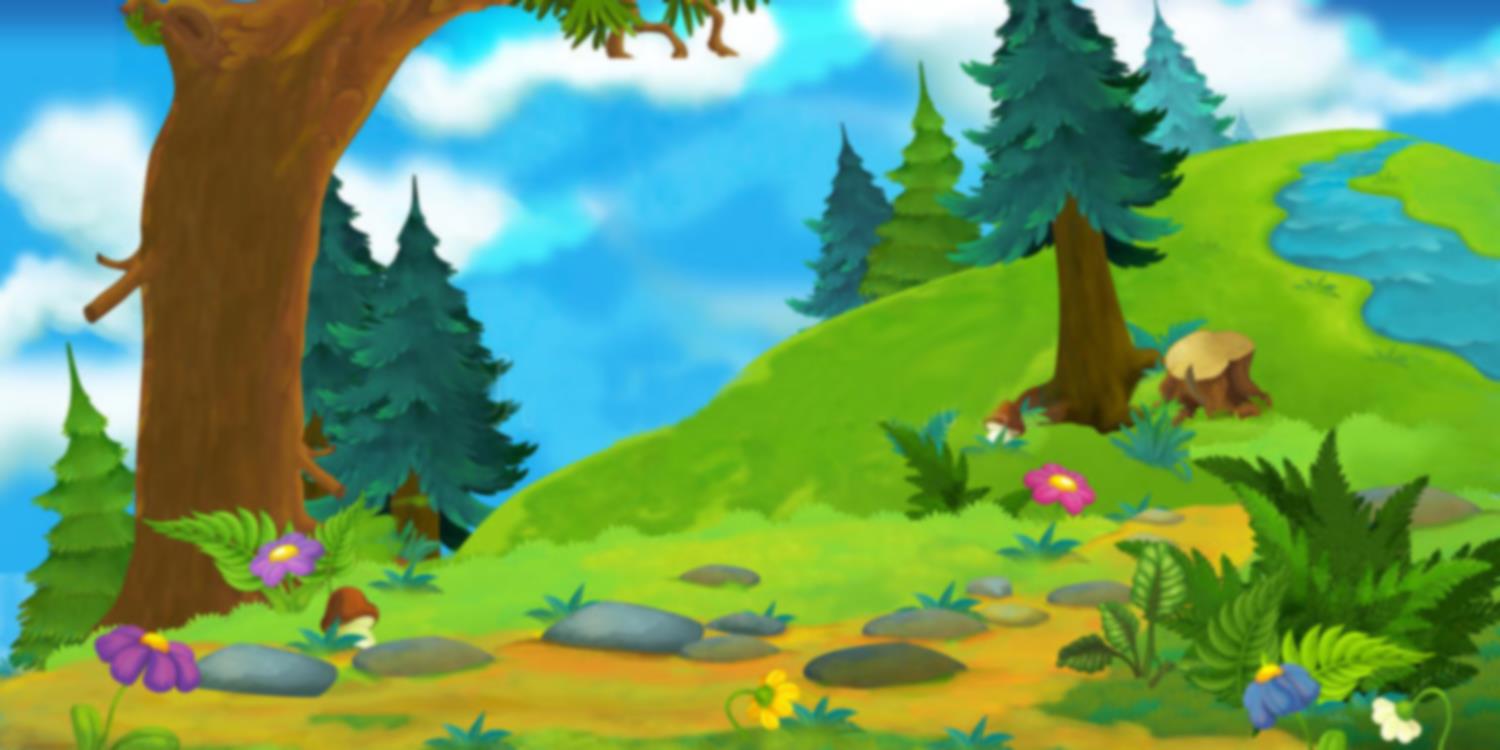 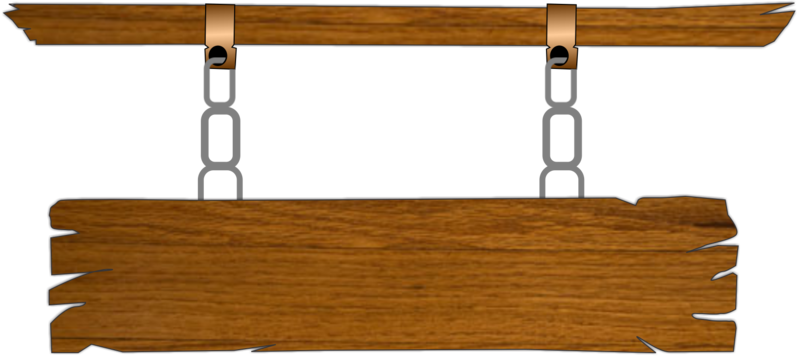 Câu 1. Cấu trúc rẽ nhánh có mấy dạng?
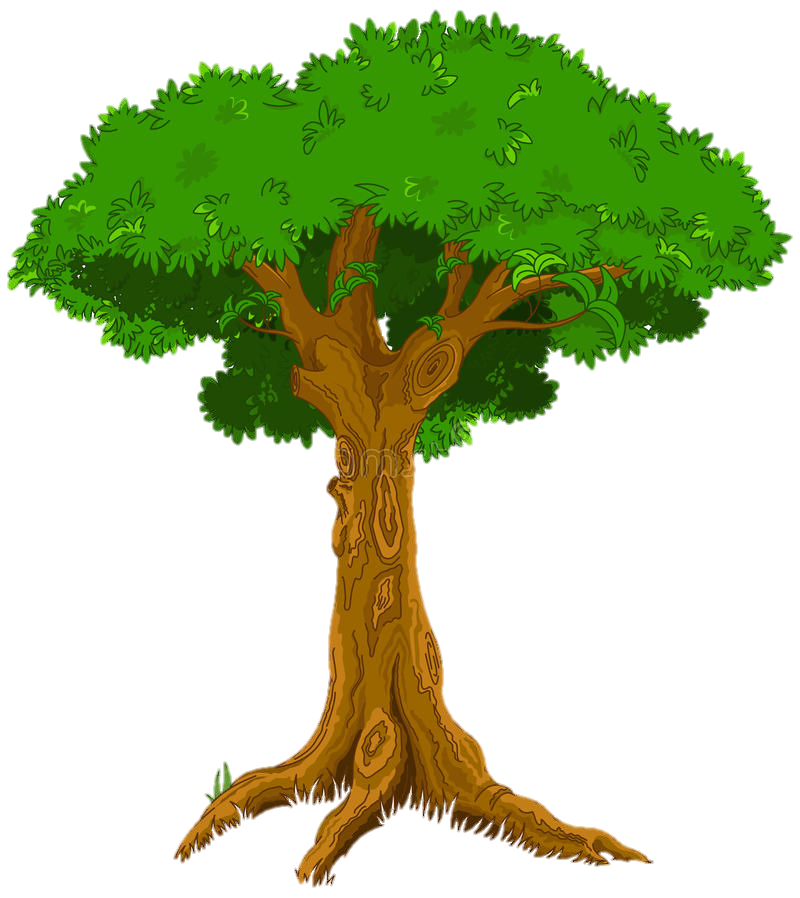 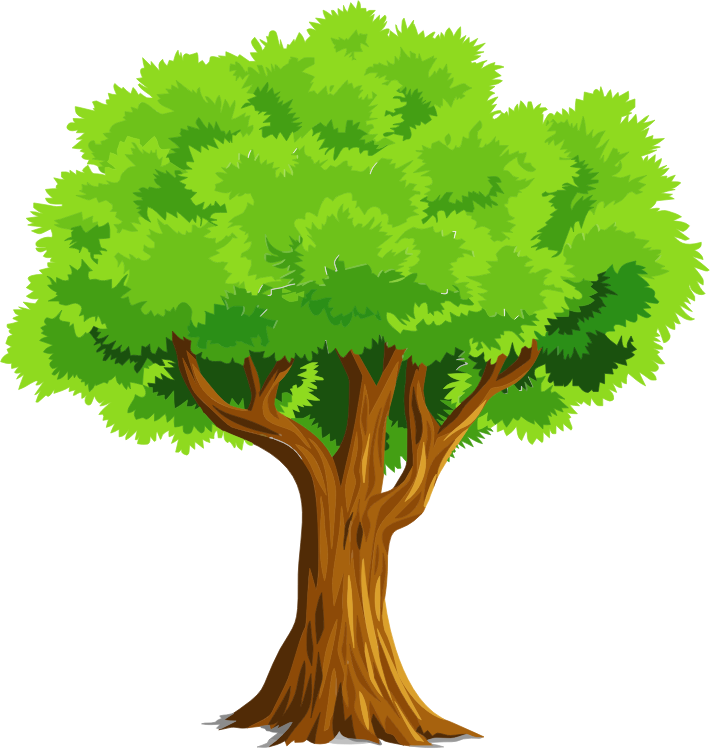 10
9
8
7
6
5
4
3
2
1
0
Thời gian 10 giây bắt đầu
A. 1
C. 4
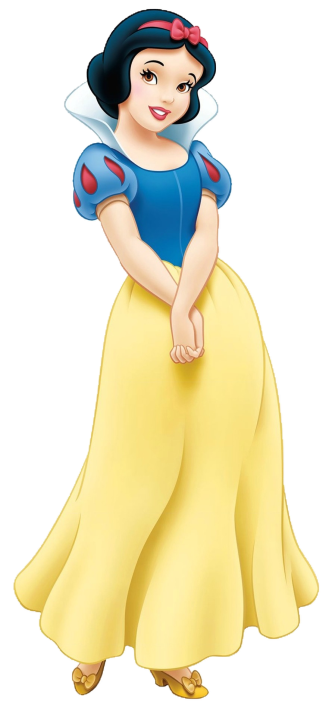 B. 3
D. 2
ĐÚNG RỒI
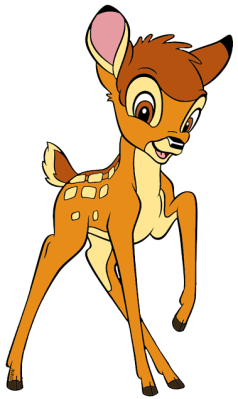 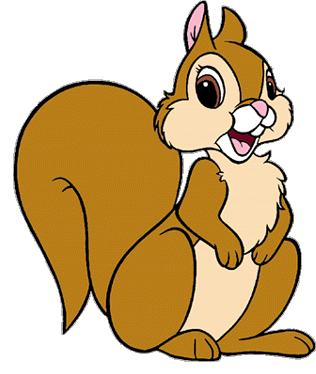 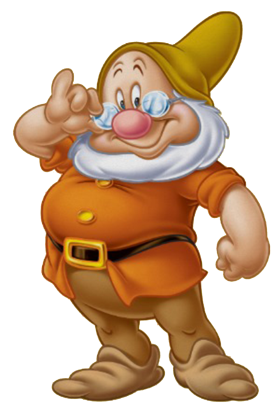 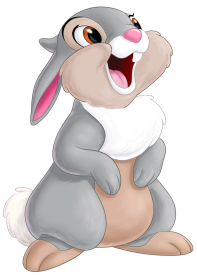 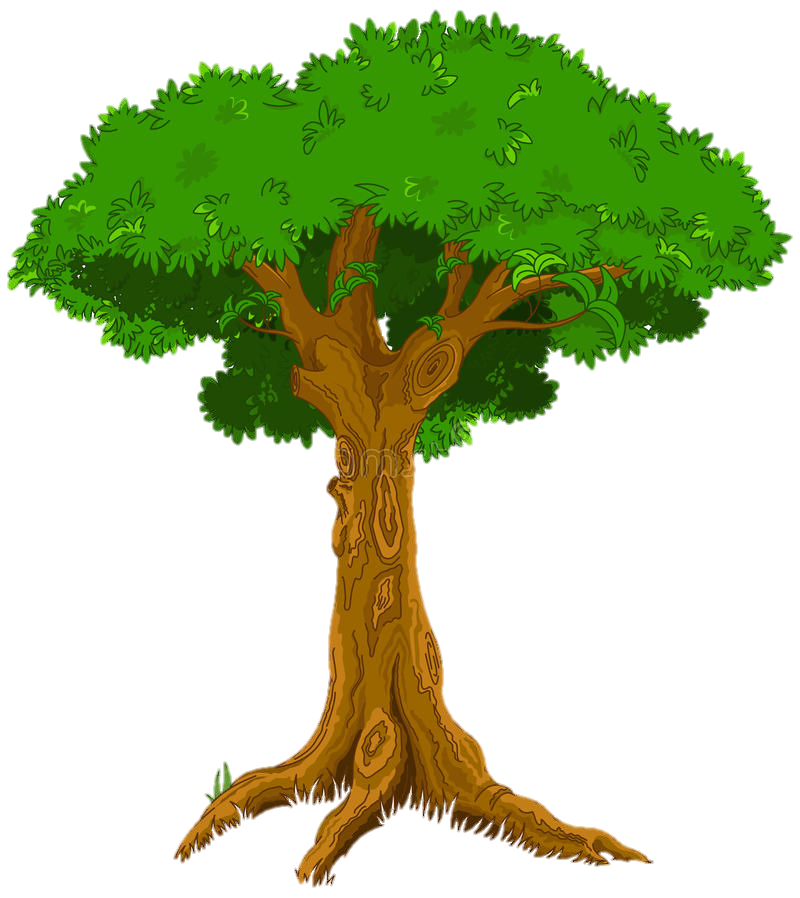 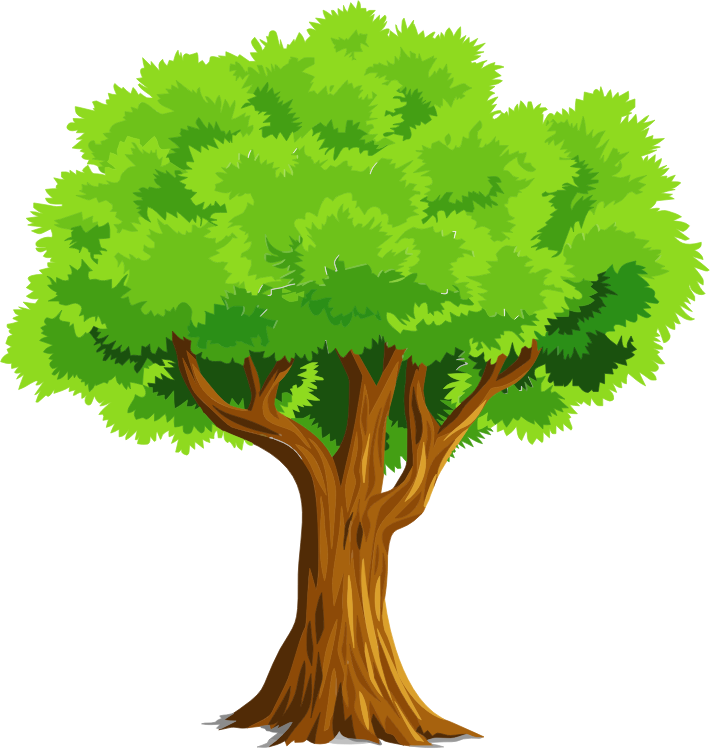 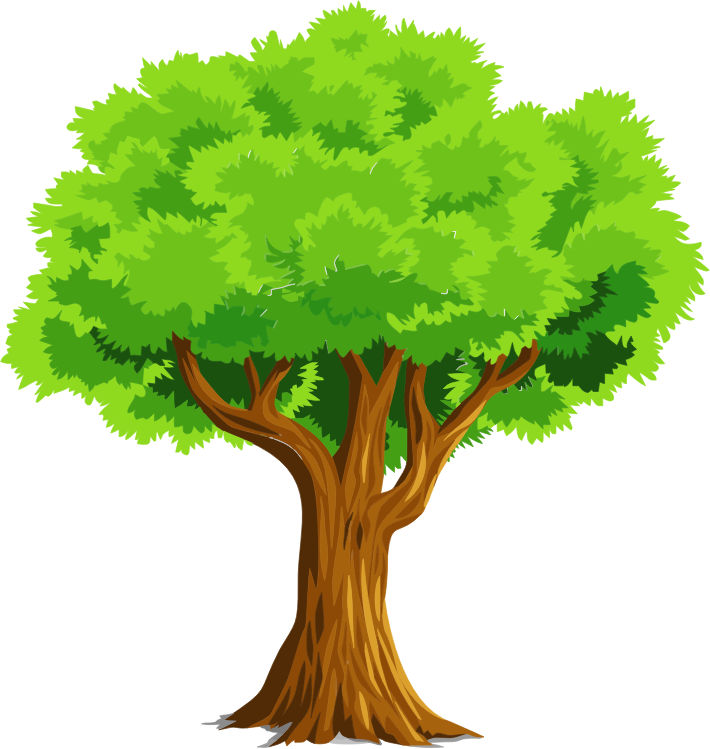 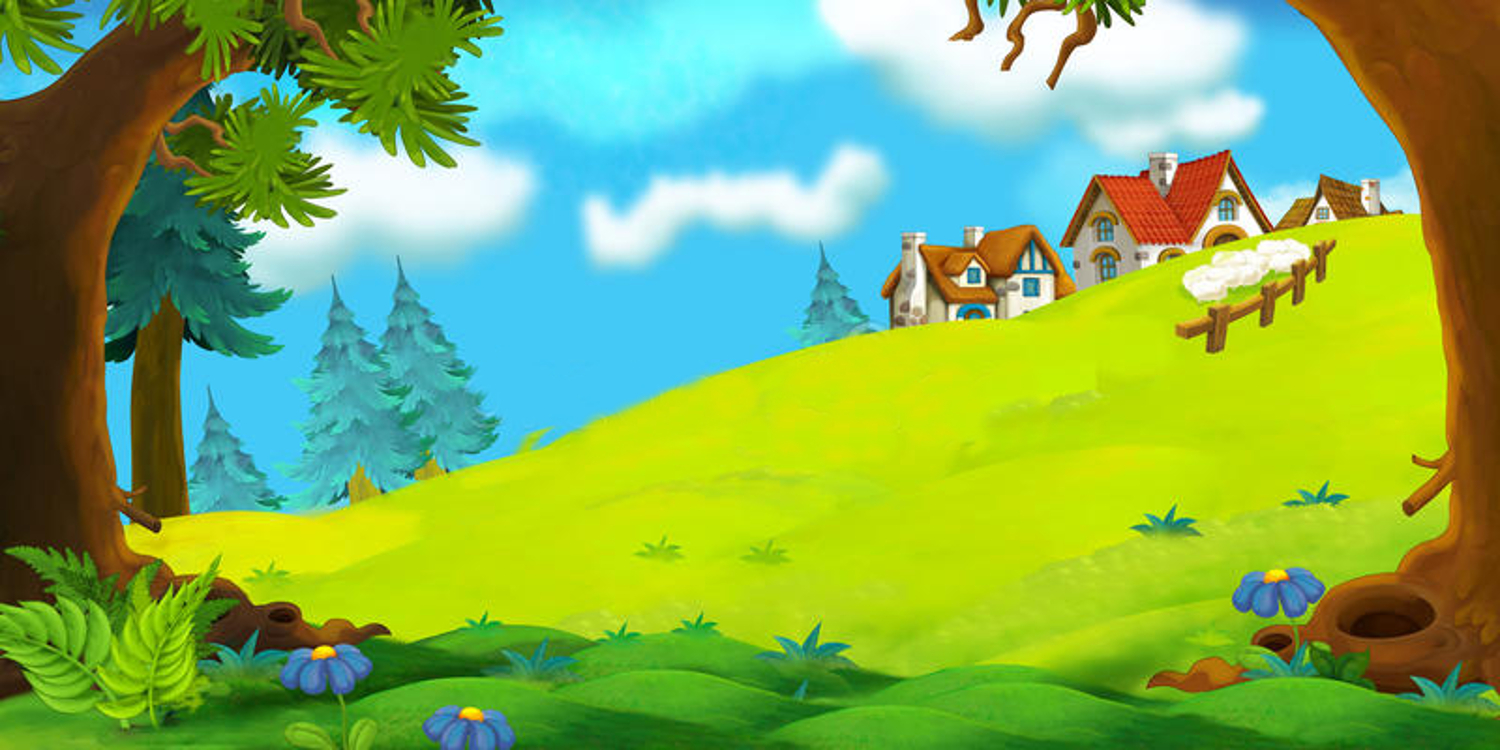 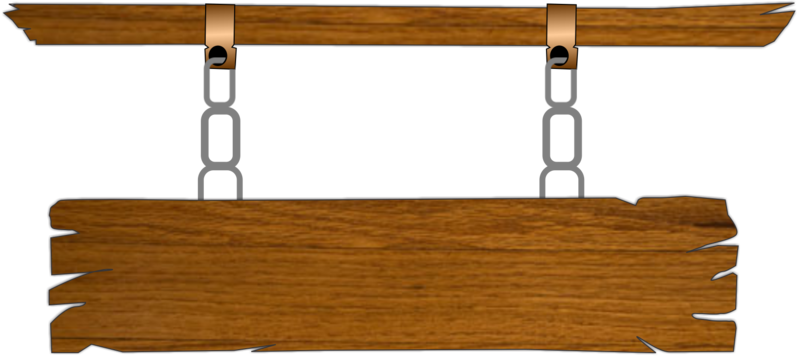 Câu 2. Trong Scratch, lệnh nào sau đây tương ứng với lệnh bắt đầu?
10
9
8
7
6
5
4
3
2
1
0
Thời gian 10 giây bắt đầu
A.
D.
B.
C.
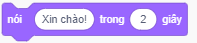 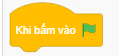 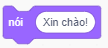 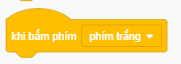 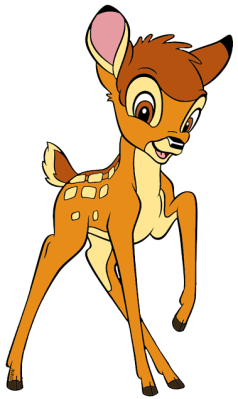 ĐÚNG RỒI
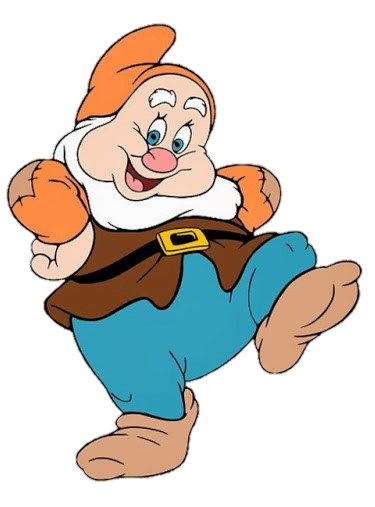 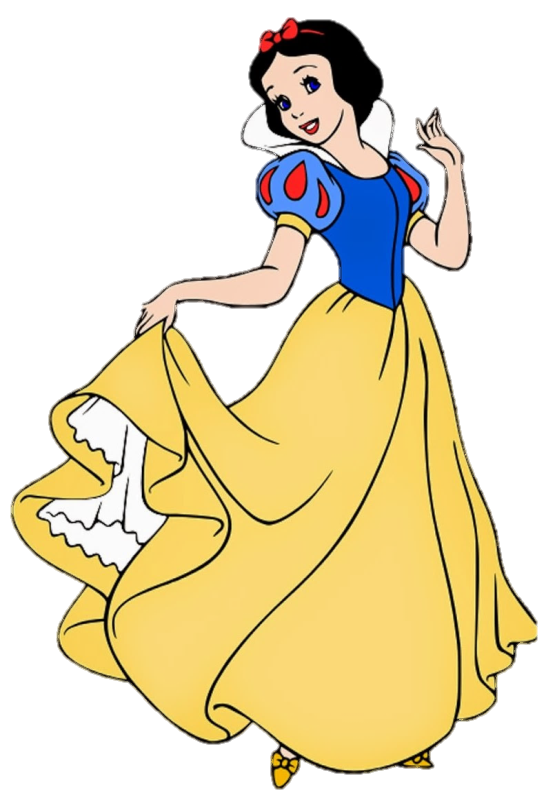 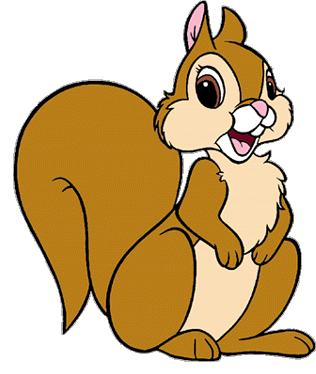 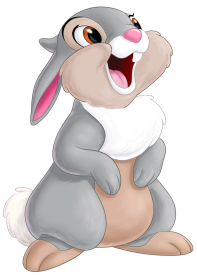 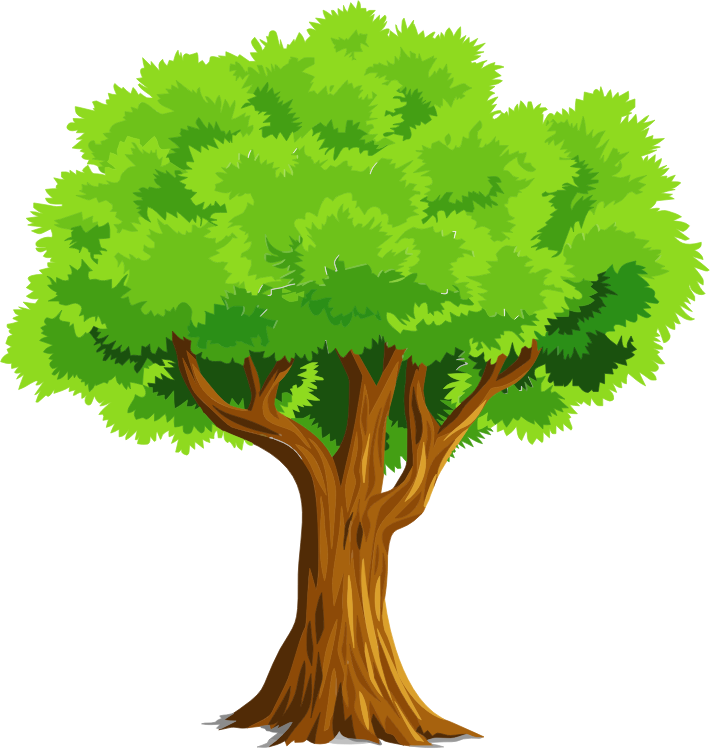 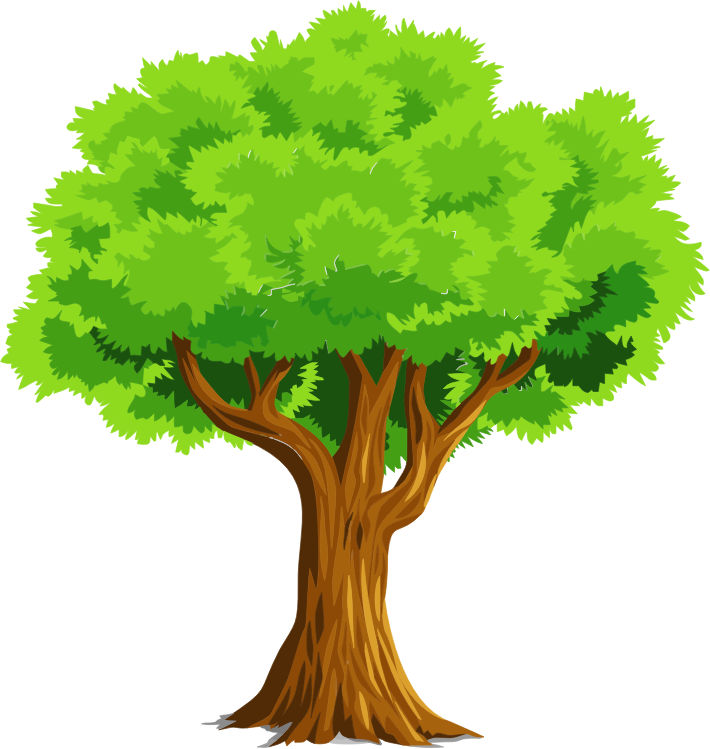 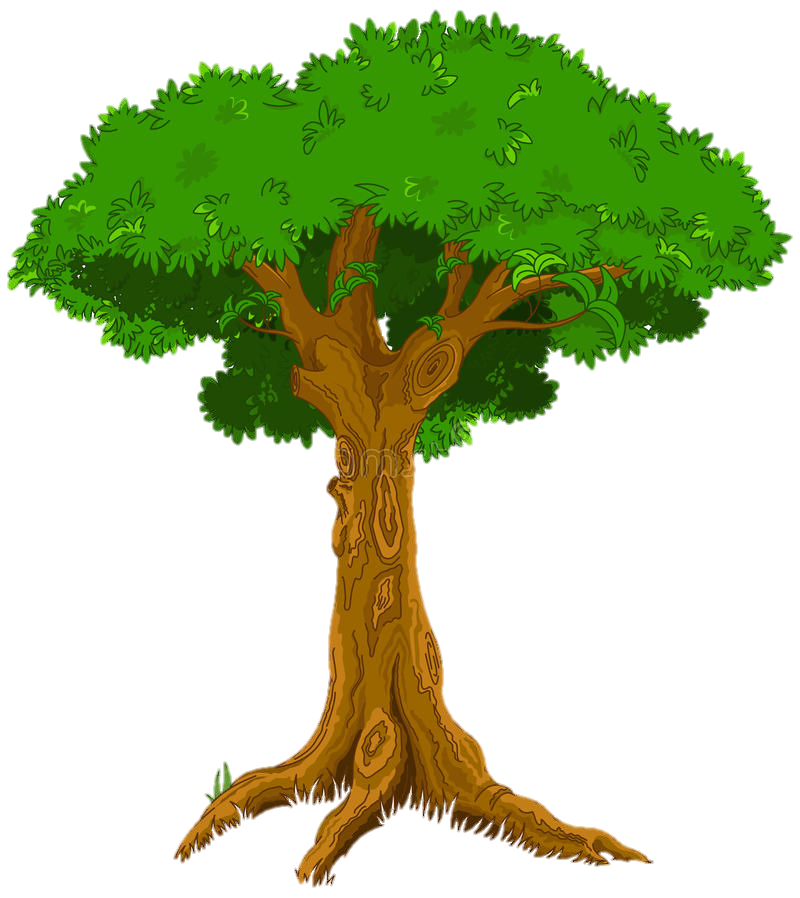 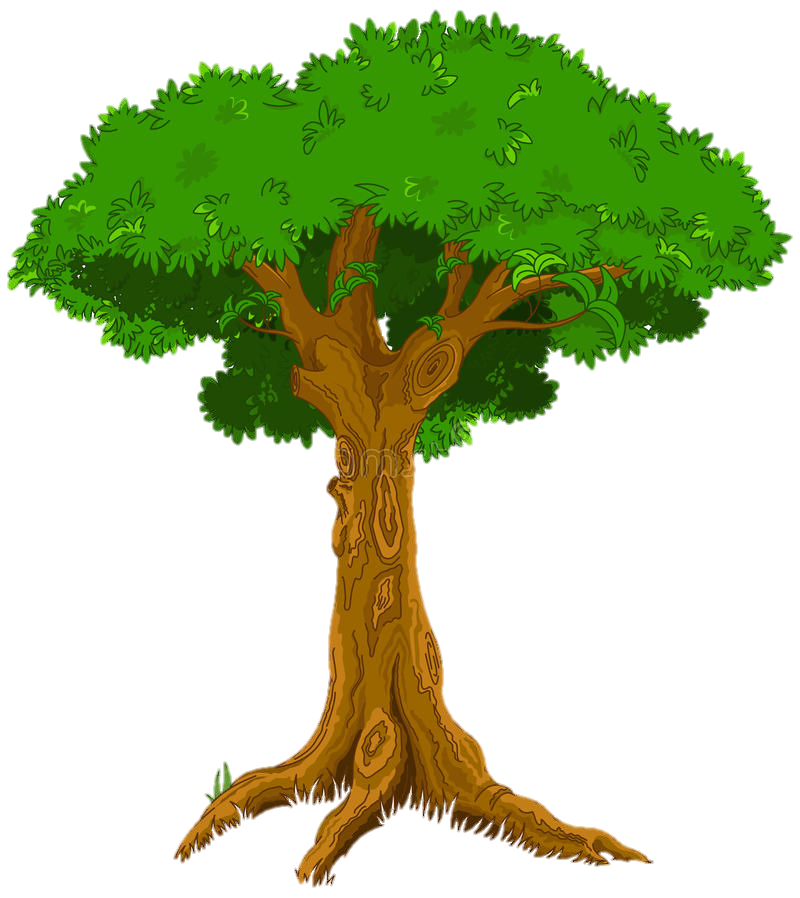 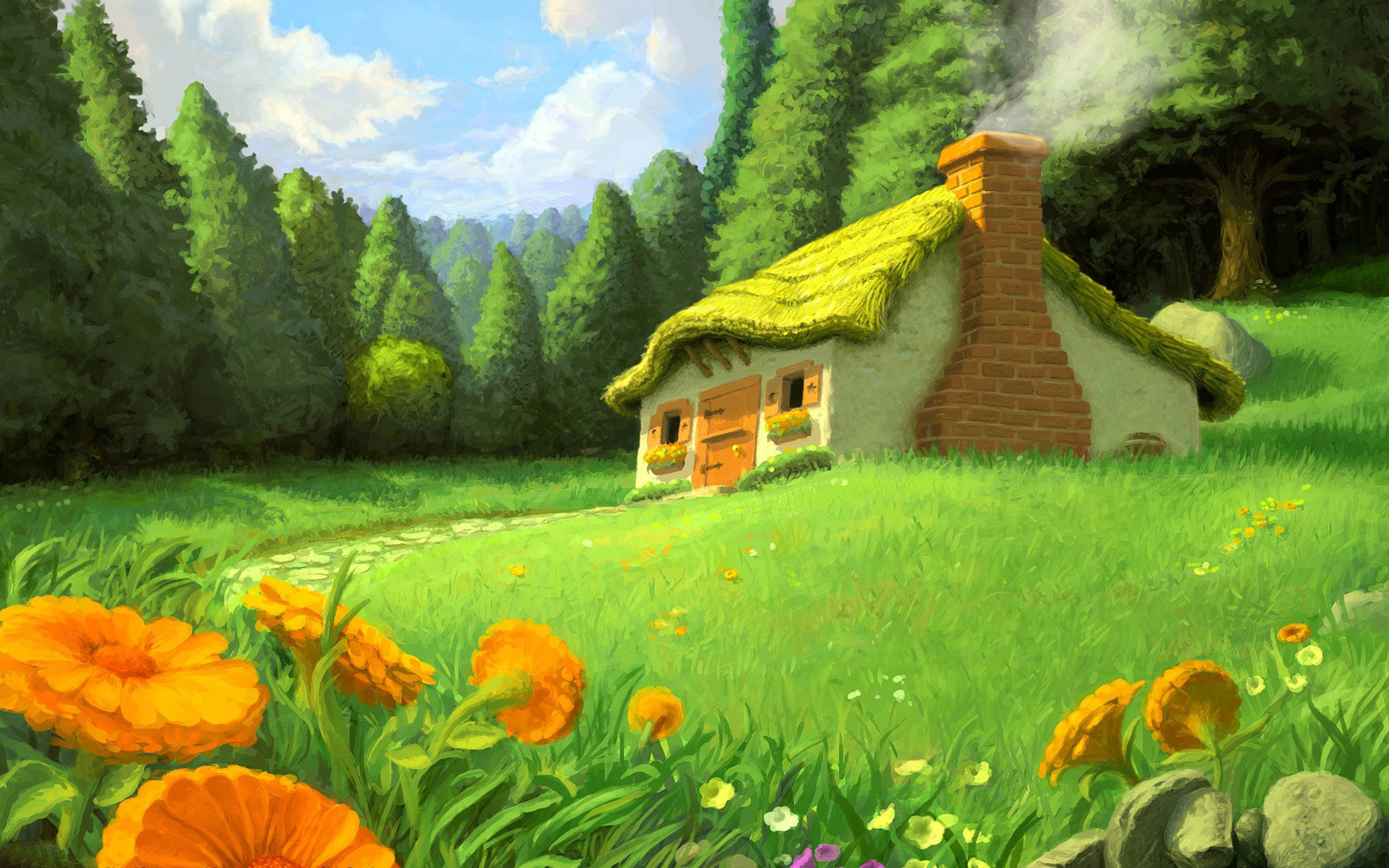 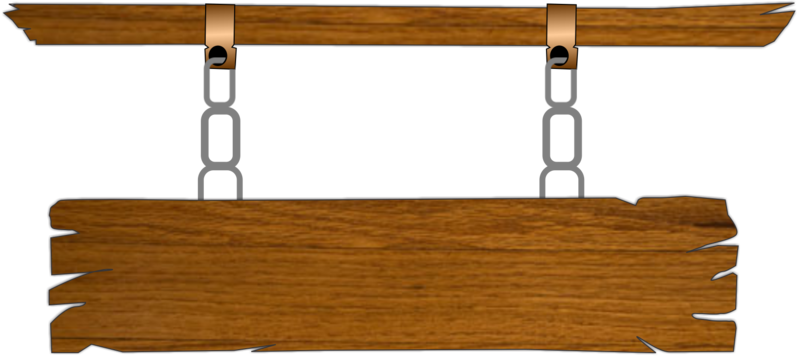 Câu 3. Trong ngôn ngữ lập trình trực quan, cấu trúc thể hiện bằng cách lắp ghép các khối lệnh thành phần theo đúng trình tự của các hoạt động, từ trên xuống dưới được gọi là cấu trúc gì?
10
9
8
7
6
5
4
3
2
1
0
Thời gian 10 giây bắt đầu
B. Cấu trúc tuần tự.
A. Câu trúc lặp
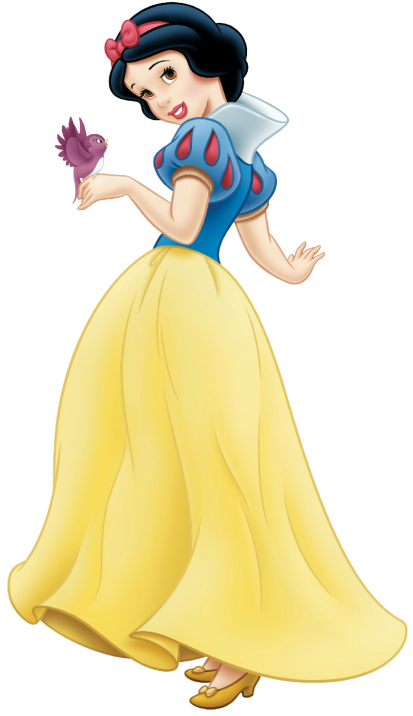 ĐÚNG RỒI
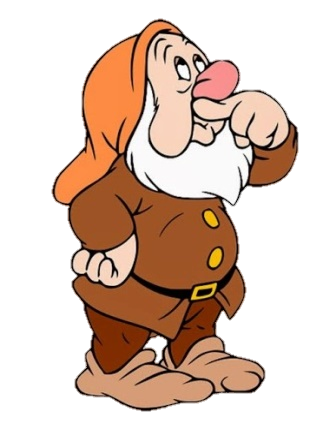 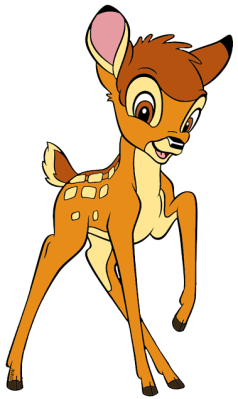 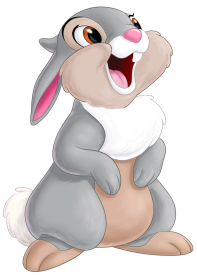 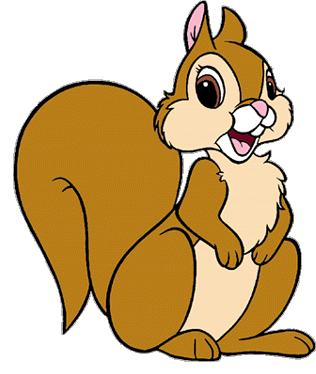 C. Cấu trúc rẽ nhánh
D. Tất cả đều đúng
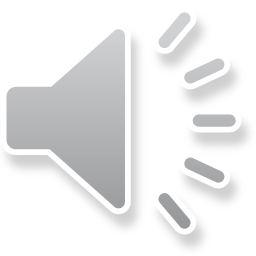 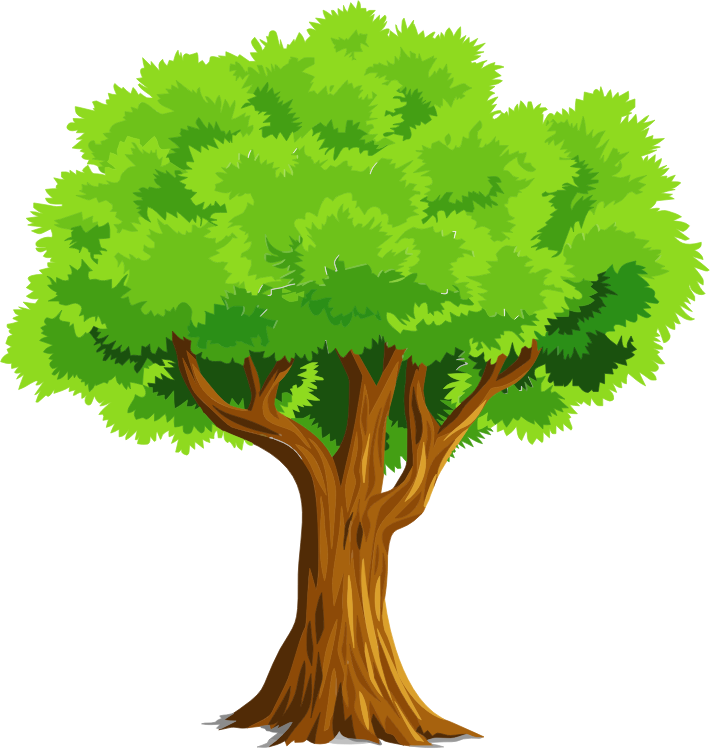 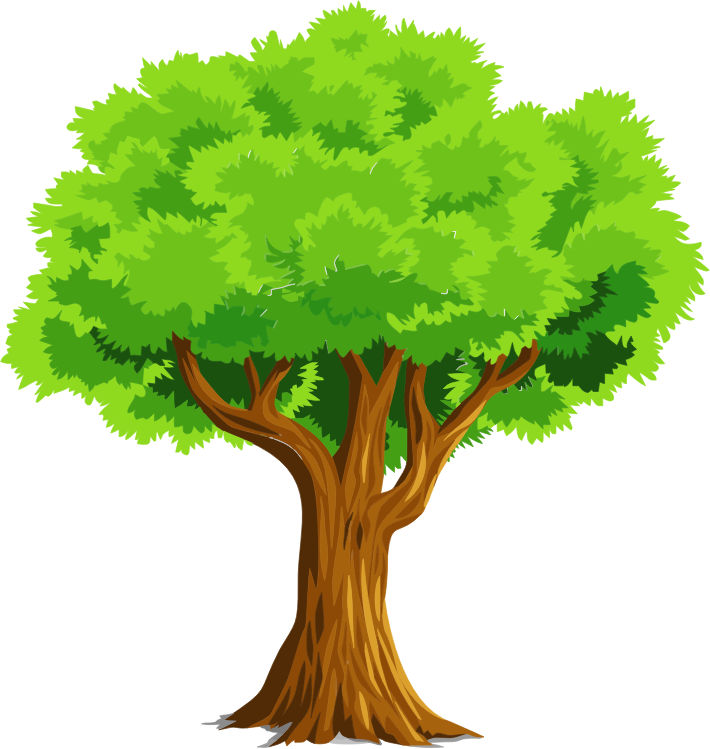 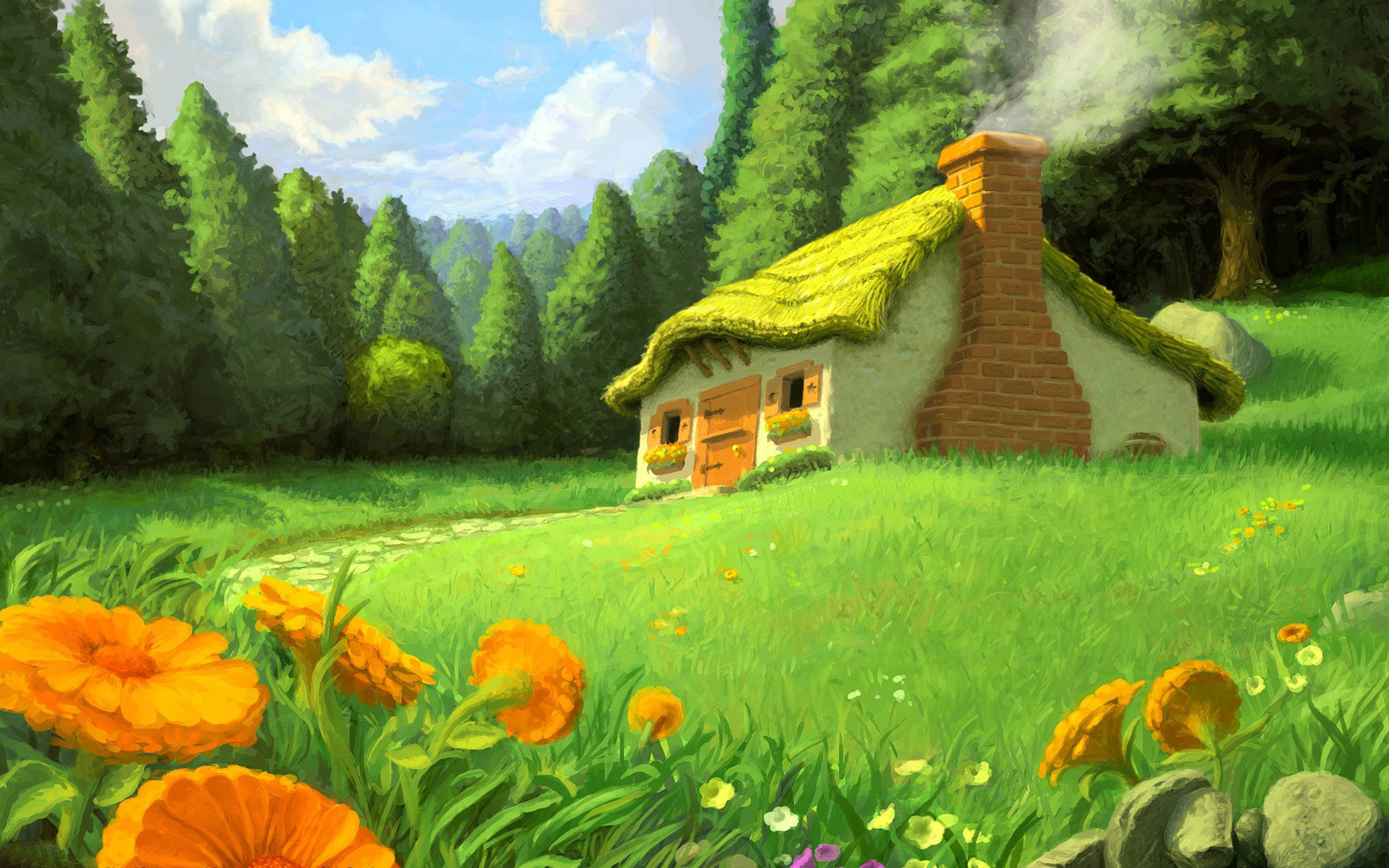 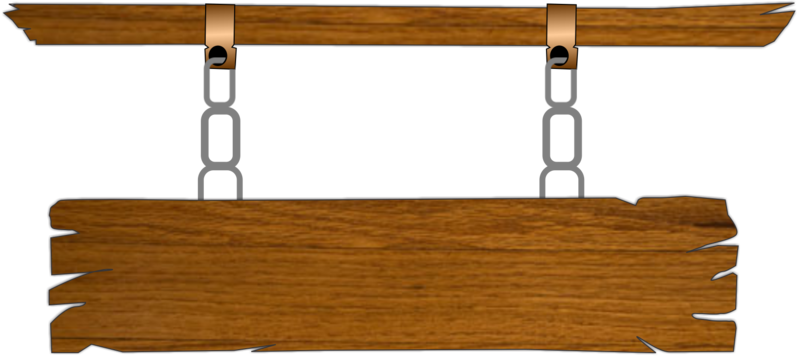 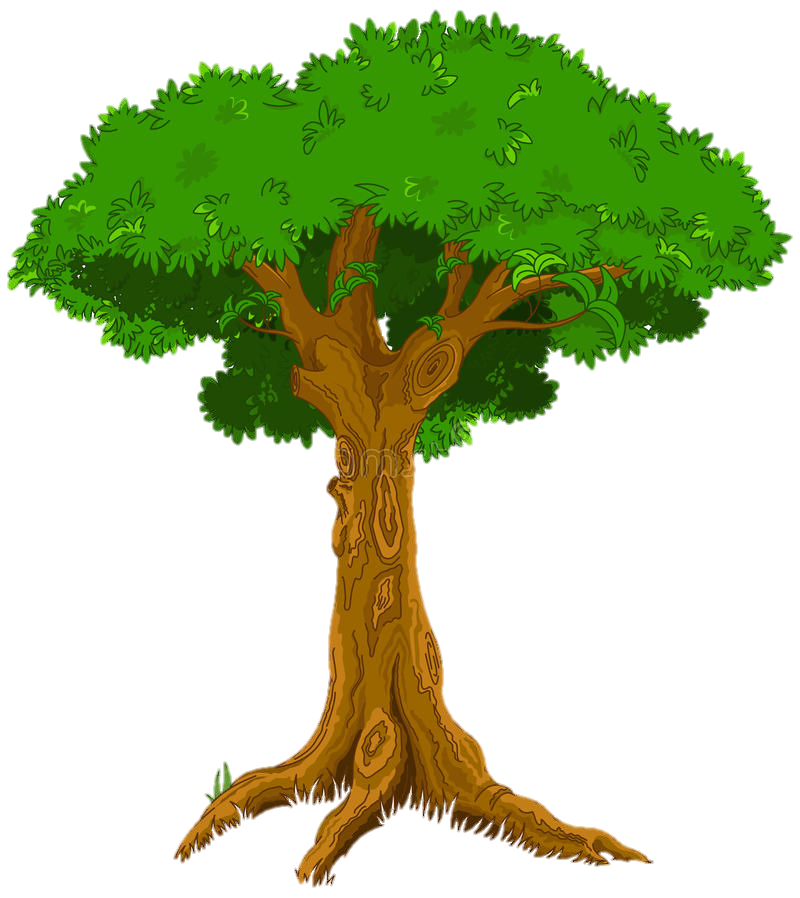 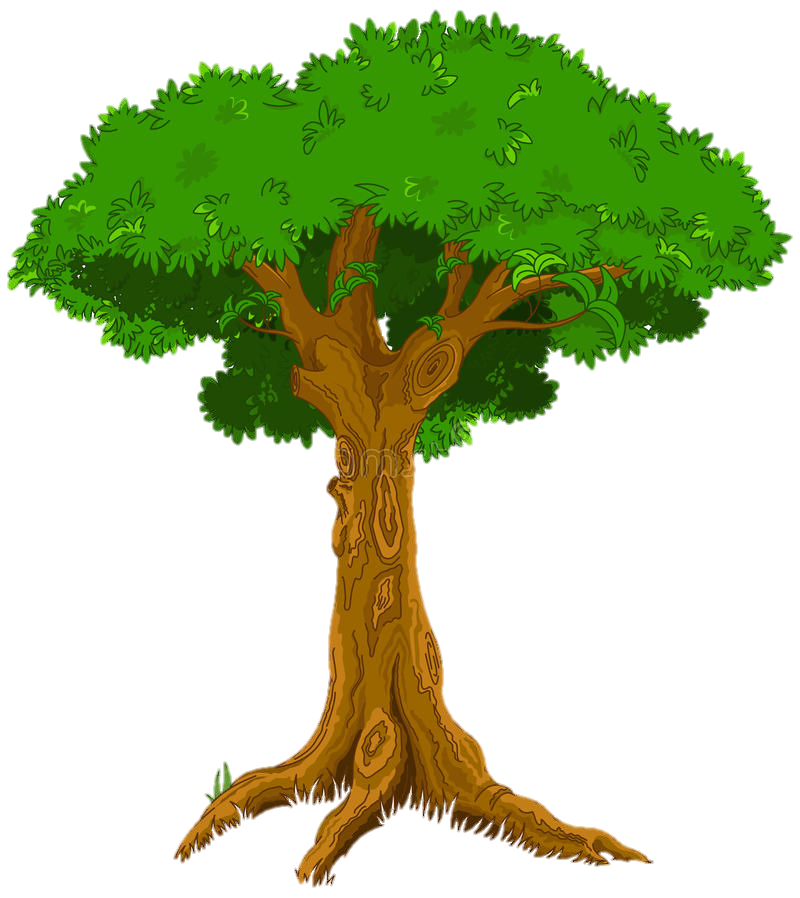 Câu 4. “Nếu trả lời<số bí mật thì hiện thị: “Quá thấp!”, nếu không thì hiển thị: “Quá cao”. Phép so sánh trên thì theo em nên dùng cấu trúc nào?
ĐÚNG RỒI
10
9
8
7
6
5
4
3
2
1
0
Thời gian 10 giây bắt đầu
B. Cấu trúc lặp
A. Cấu trúc tuần tự
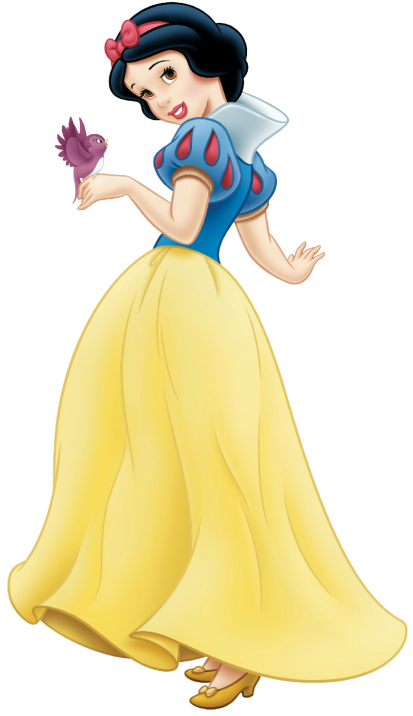 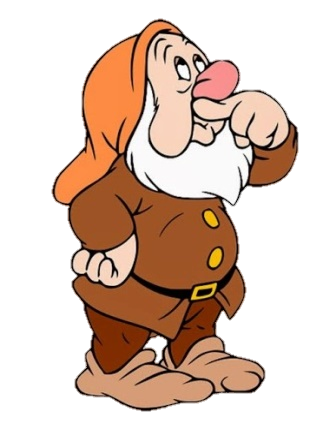 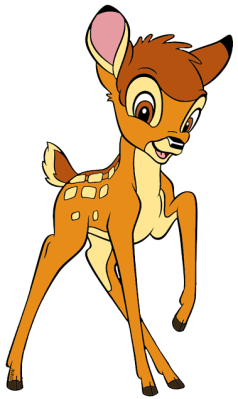 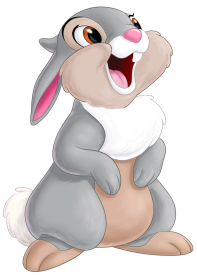 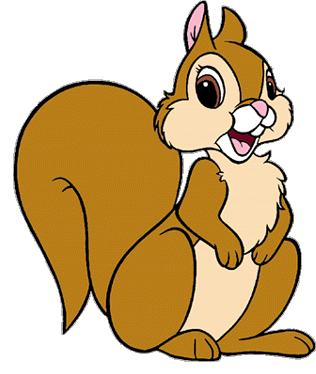 C. Cấu trúc rẽ nhánh dạng thiếu
D. Câu trúc rẽ nhánh dạng đủ
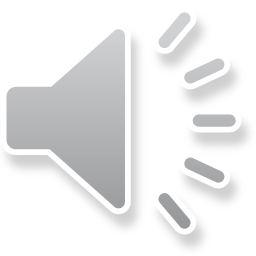 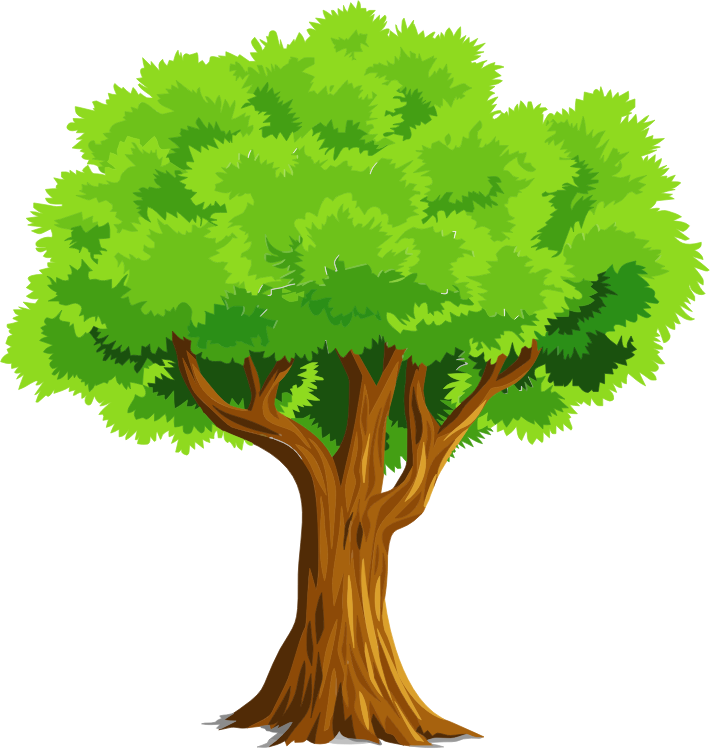 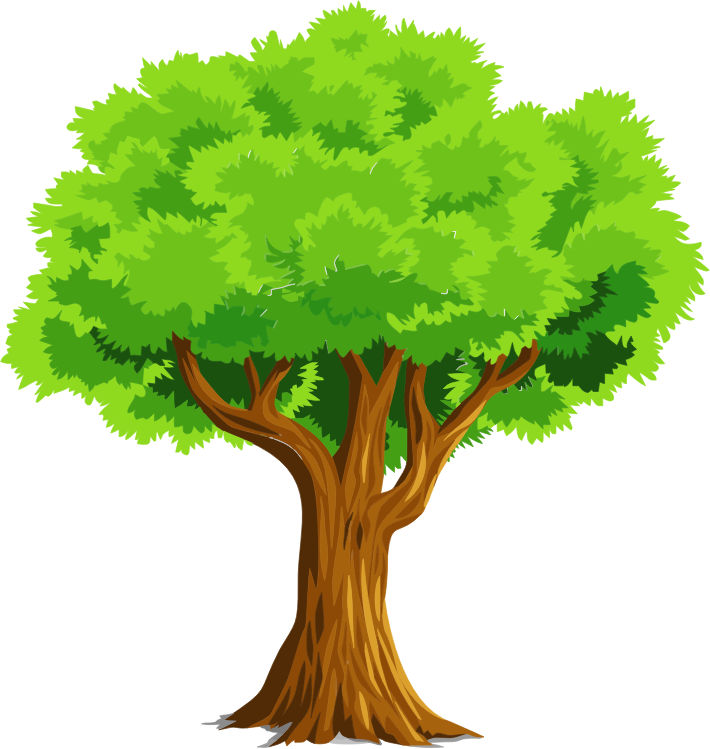 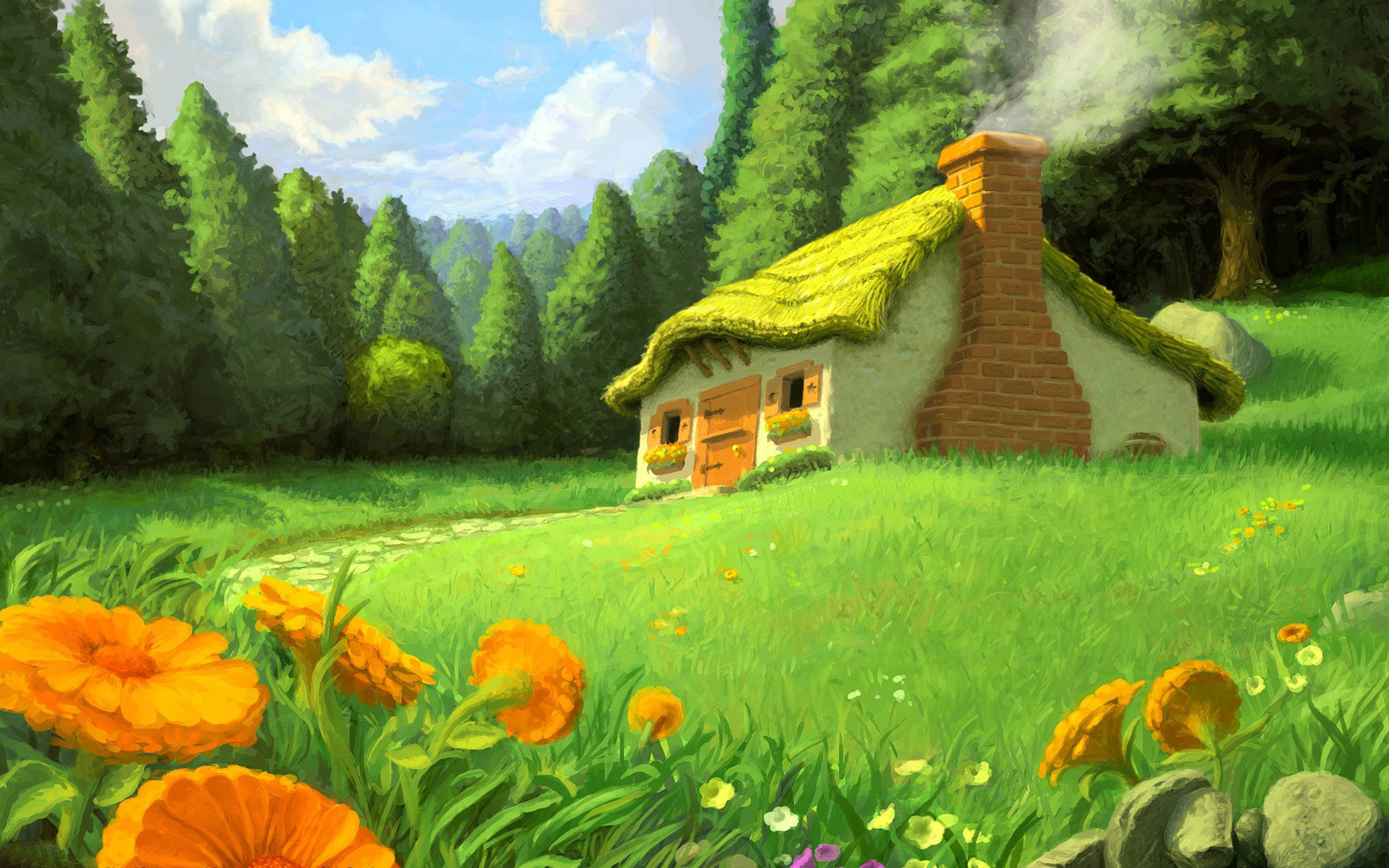 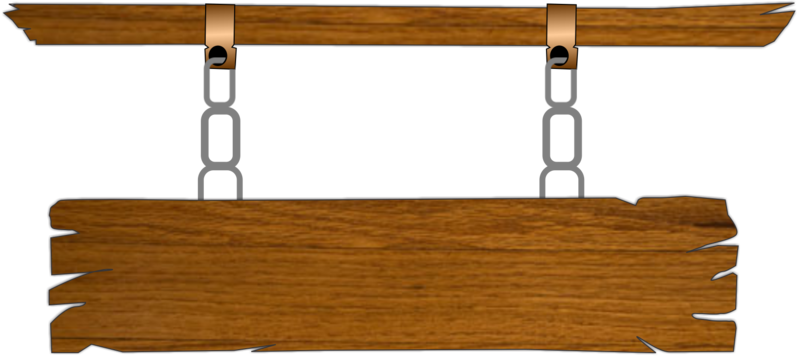 Câu 5. Khối lệnh này thuộc cấu trúc nào?
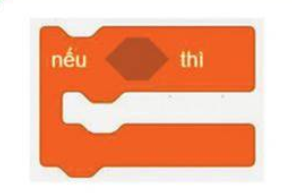 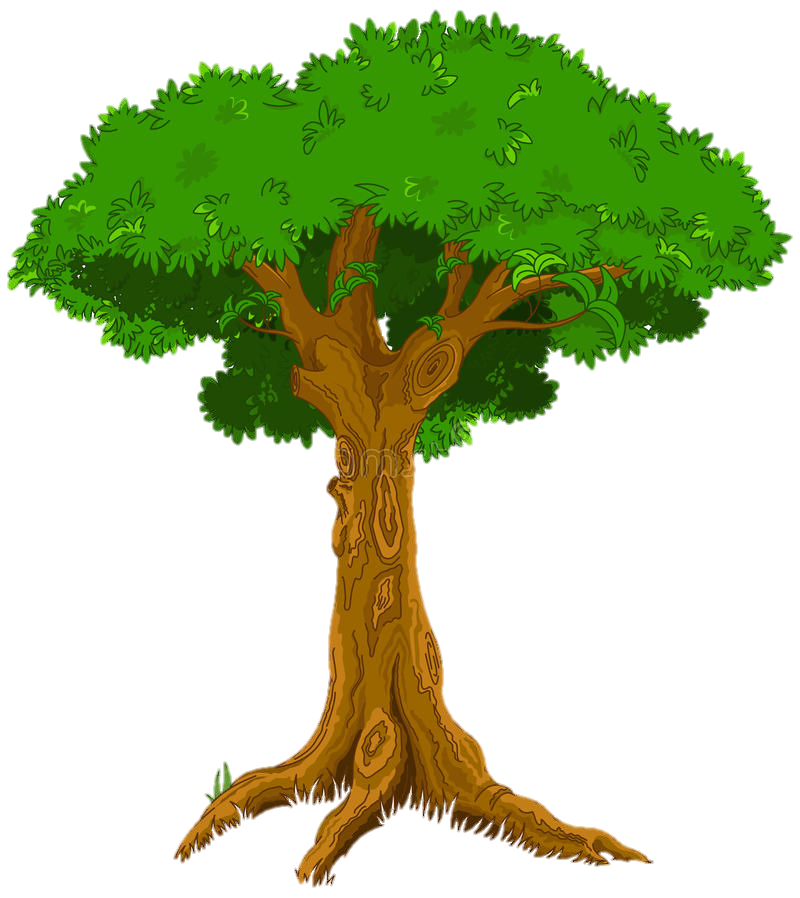 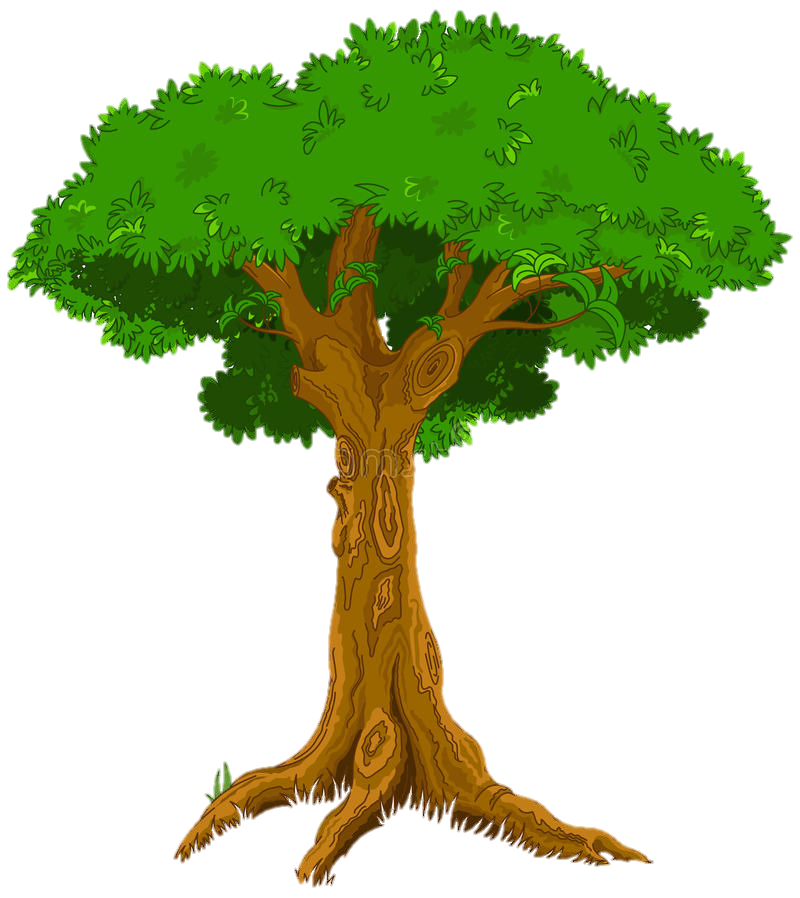 10
9
8
7
6
5
4
3
2
1
0
Thời gian 10 giây bắt đầu
A. Cấu trúc rẽ nhánh khuyết
B. Cấu trúc rẽ nhánh đầy đủ
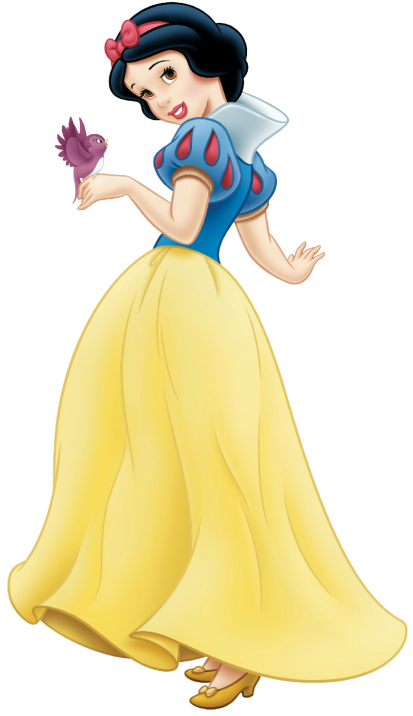 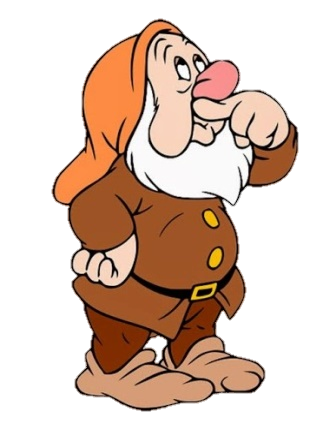 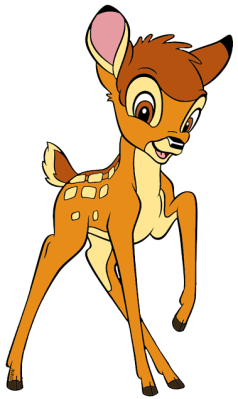 ĐÚNG RỒI
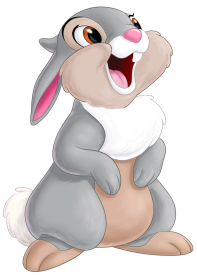 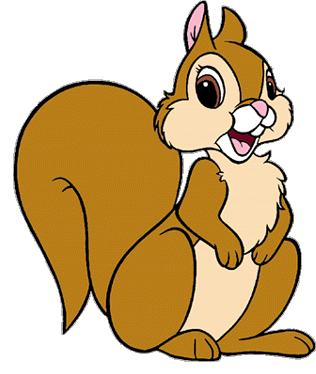 D. Cấu trúc lặp
D. Cấu trúc tuần tự
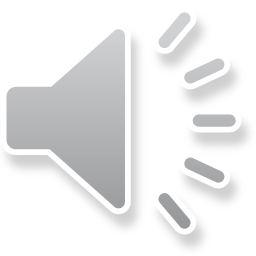 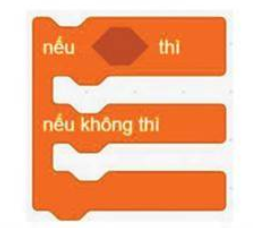 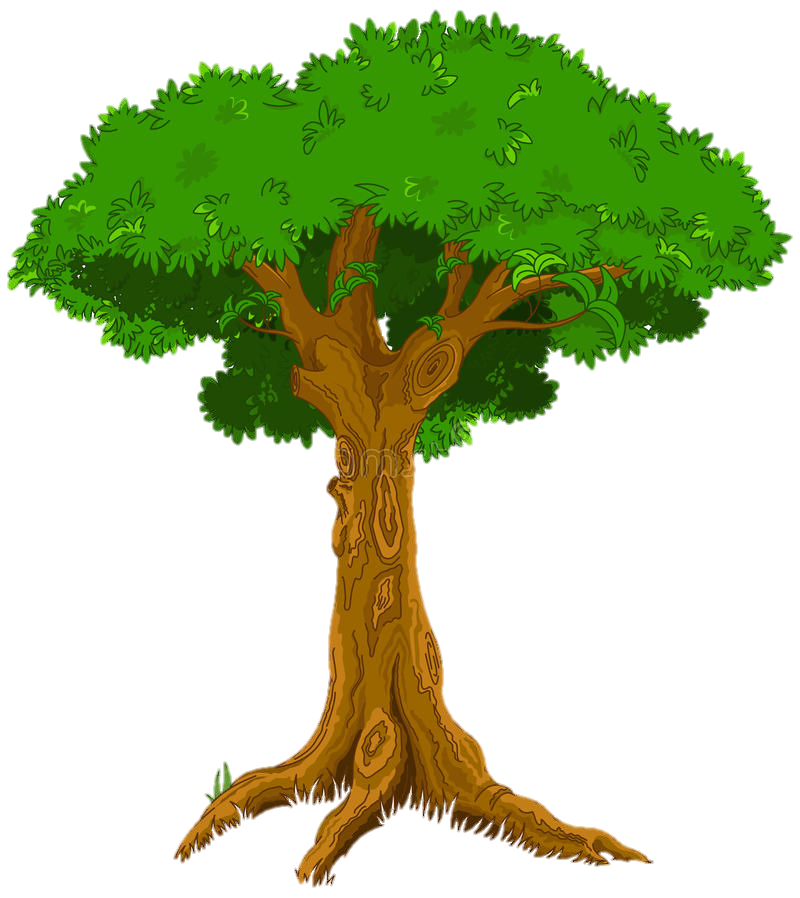 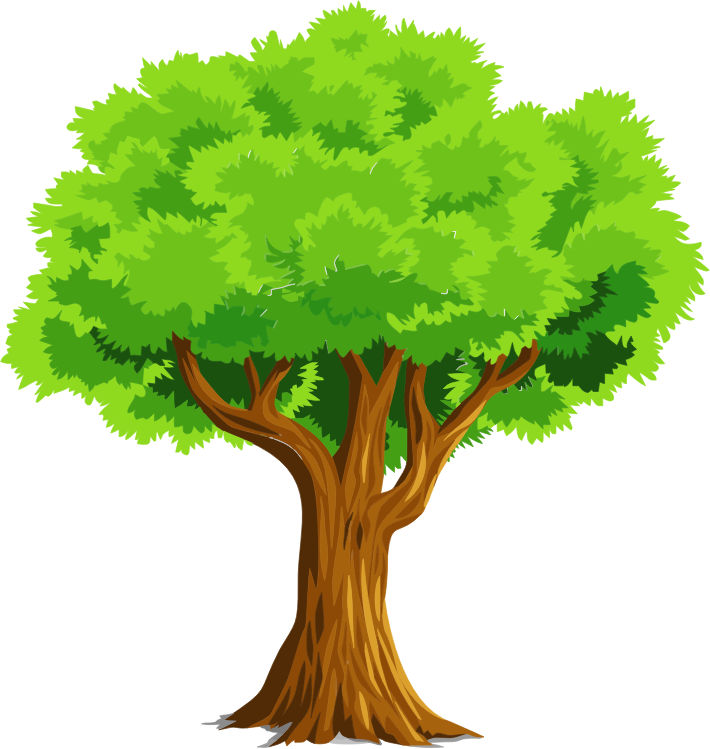 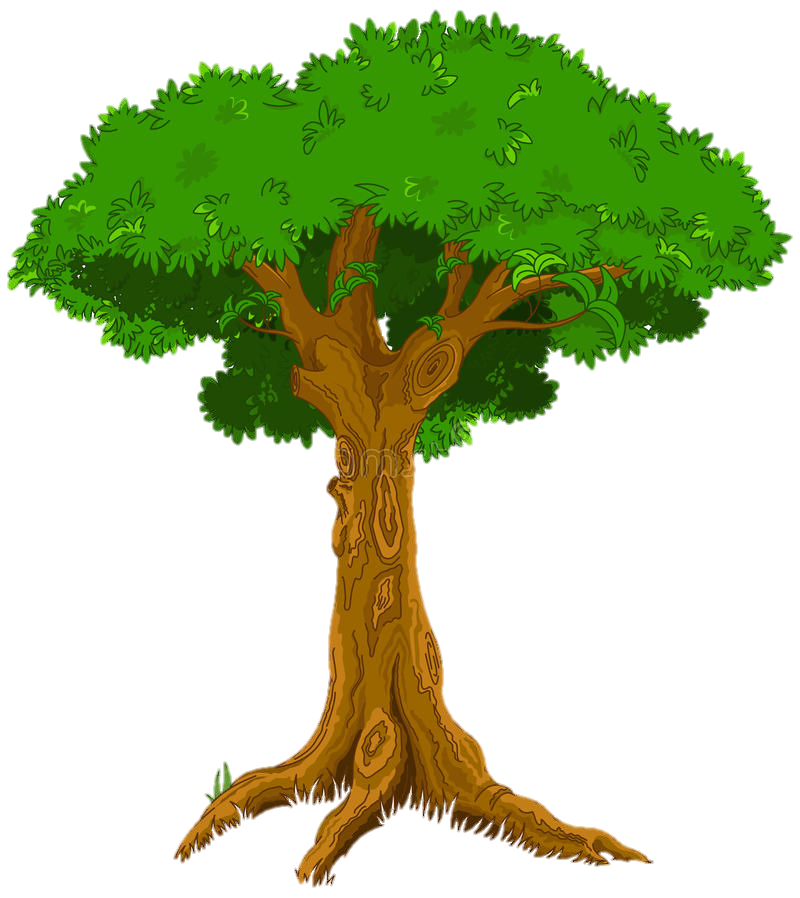 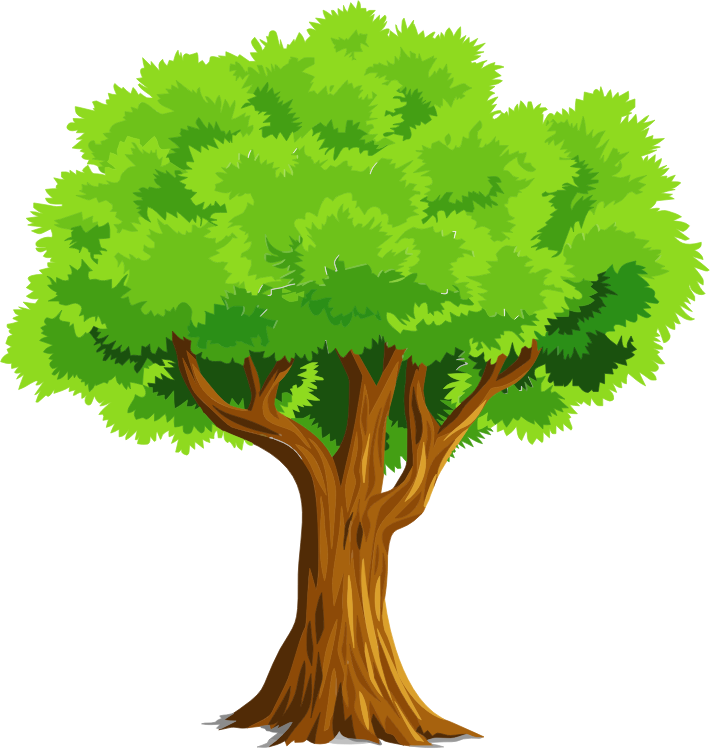 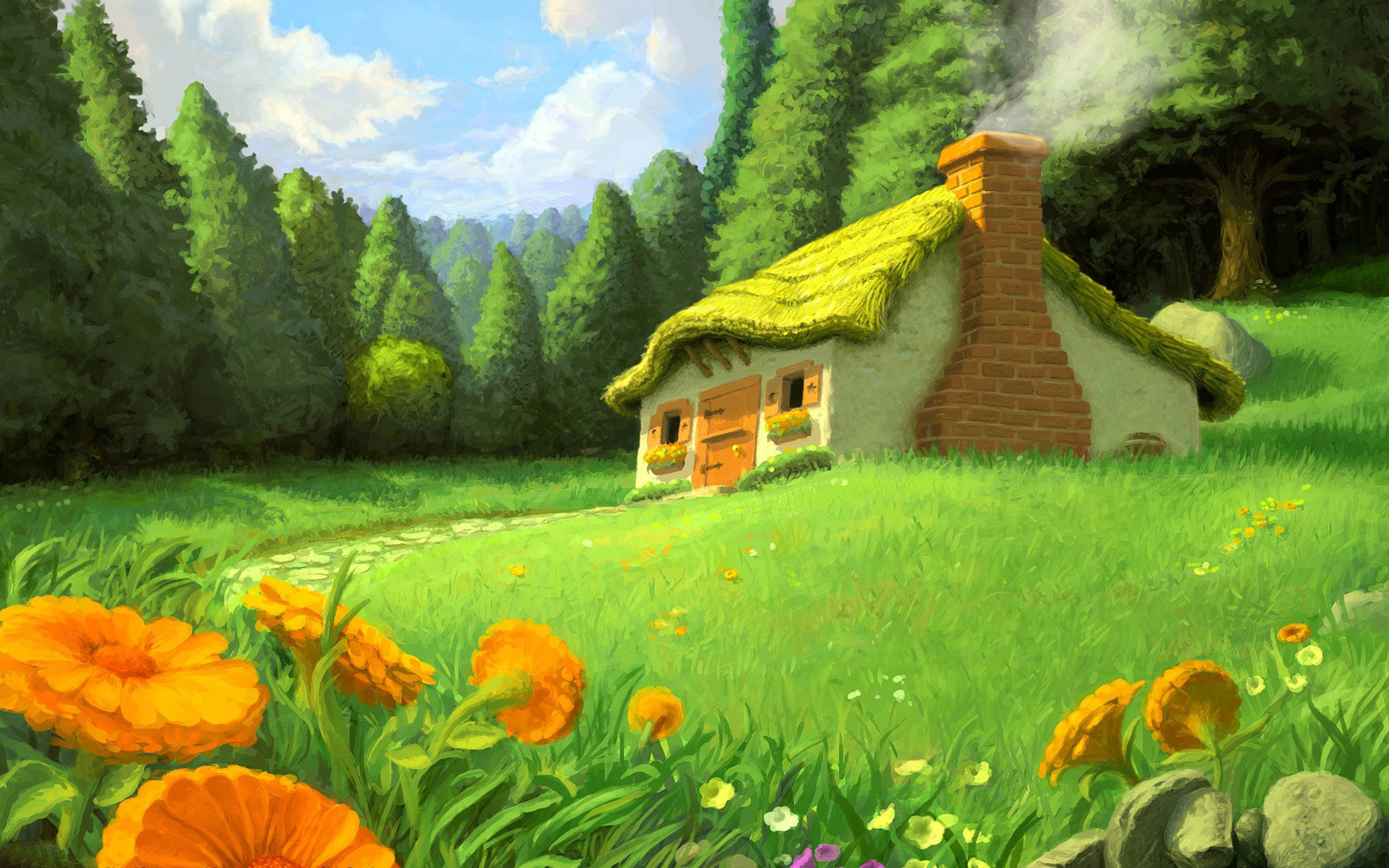 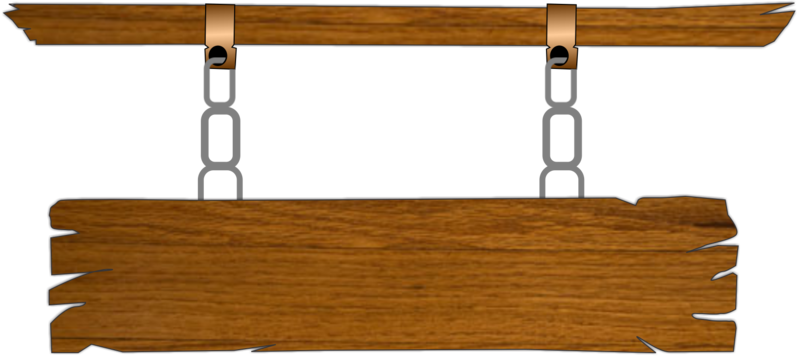 Câu 6. Khối lệnh này thuộc cấu trúc nào?
10
9
8
7
6
5
4
3
2
1
0
Thời gian 10 giây bắt đầu
A. Cấu trúc rẽ nhánh khuyết
B. Cấu trúc rẻ nhánh đầy đủ
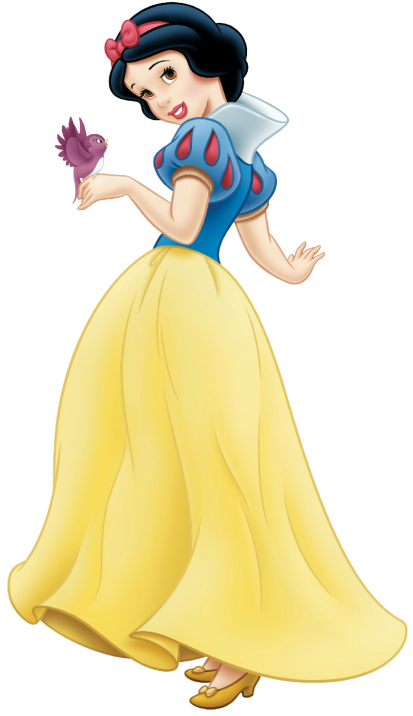 ĐÚNG RỒI
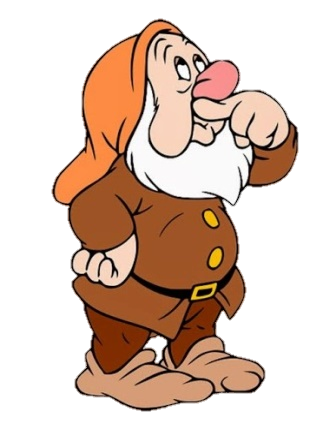 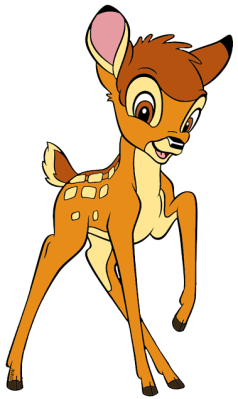 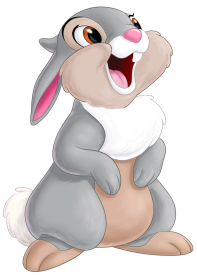 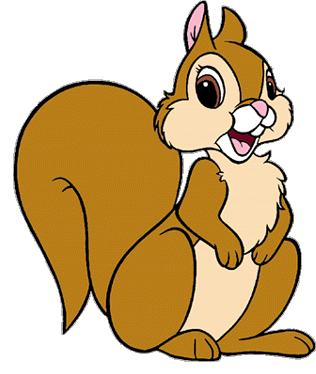 C. Cấu trúc lặp
D. Cấu trúc tuần tự
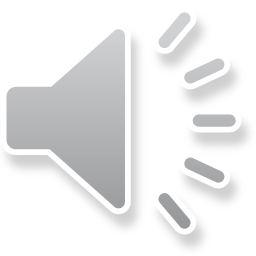 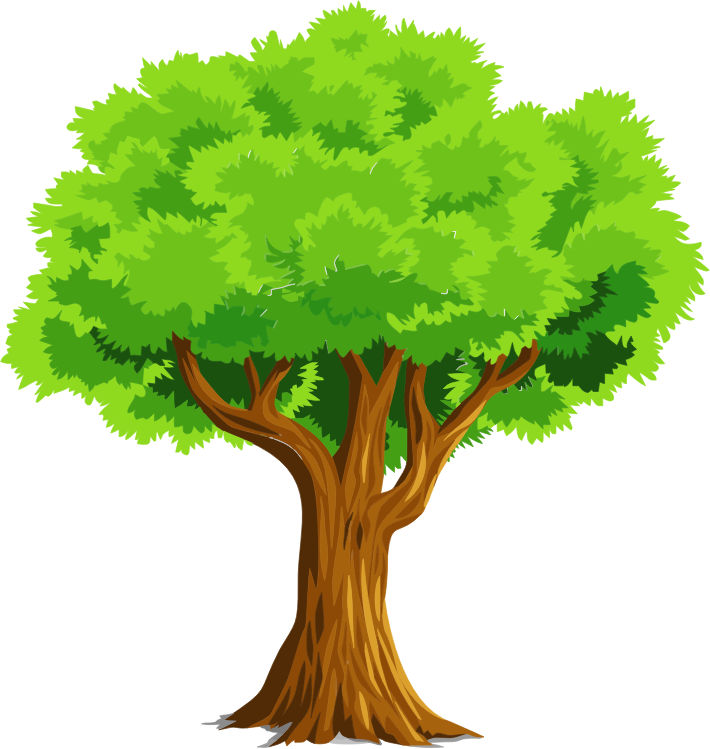 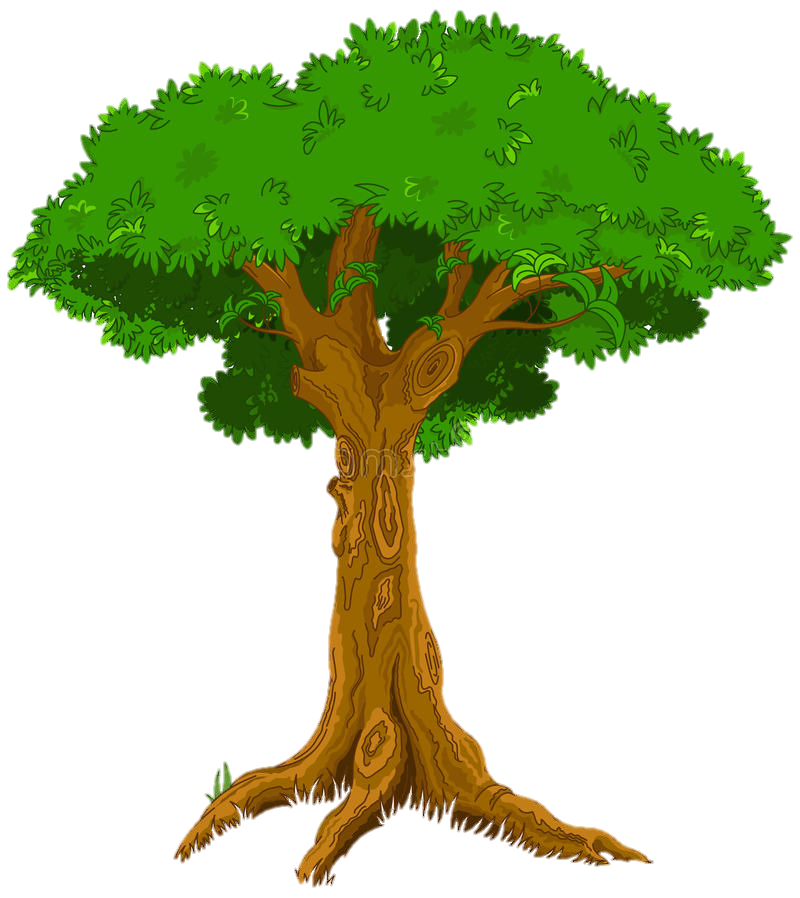 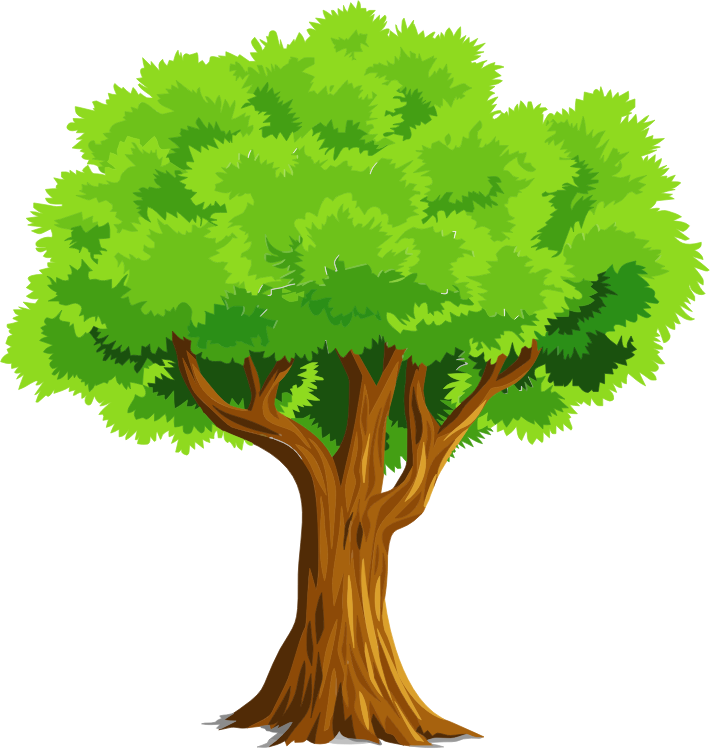 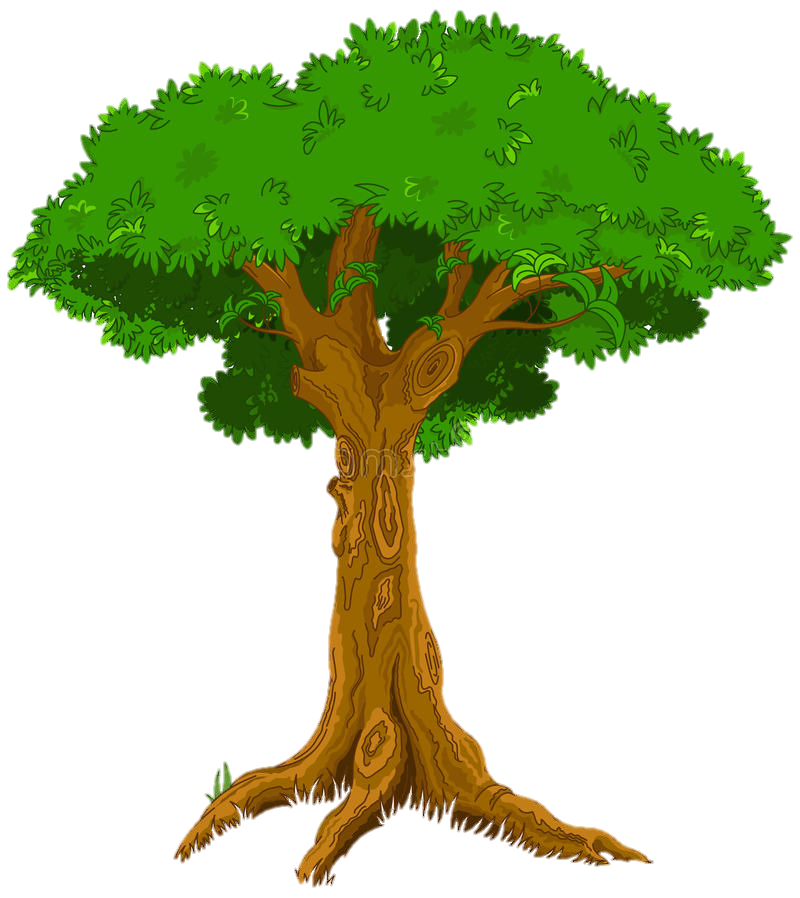 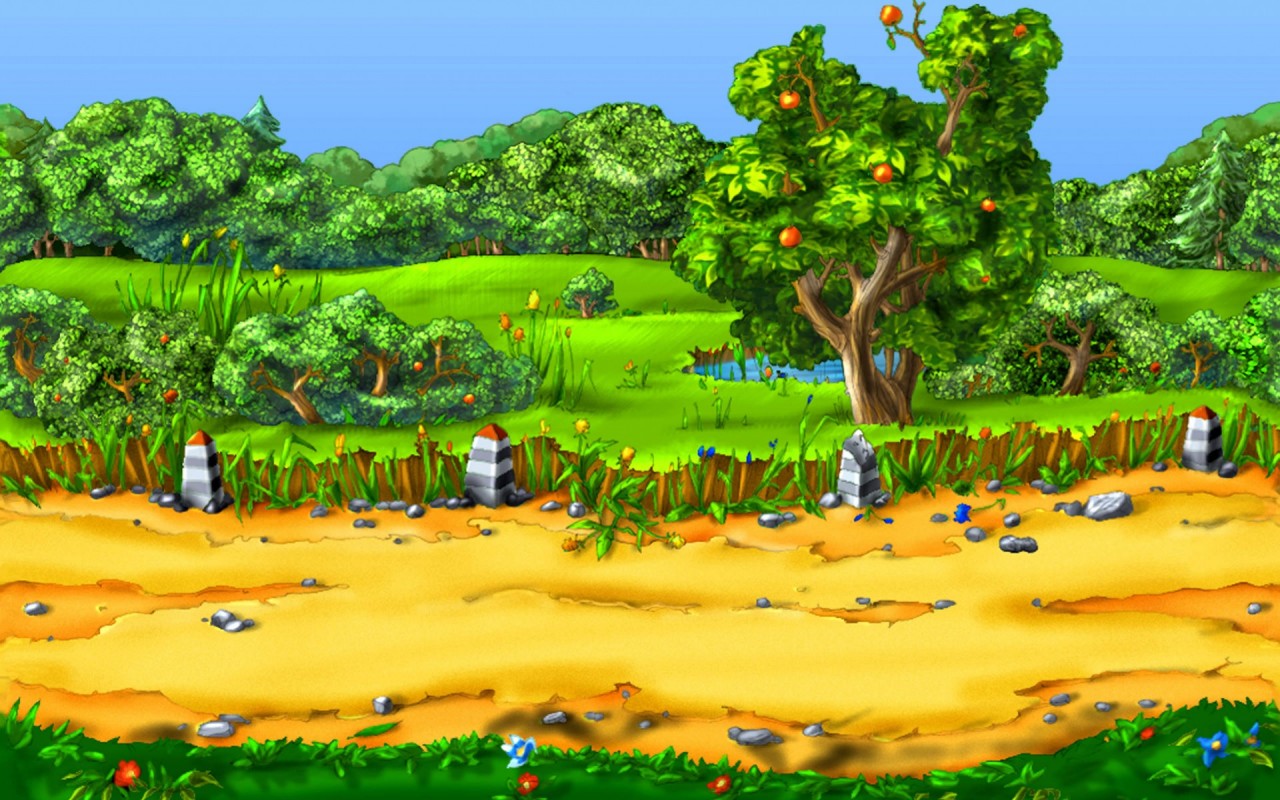 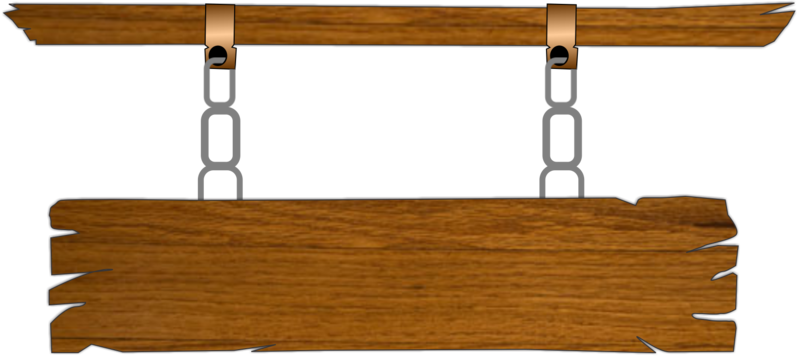 Câu 7. Trong ngôn ngữ lập trình Scratch, cấu trúc lặp có mấy dạng?
10
9
8
7
6
5
4
3
2
1
0
Thời gian 10 giây bắt đầu
D. 4
A. 1
B. 2
C. 3
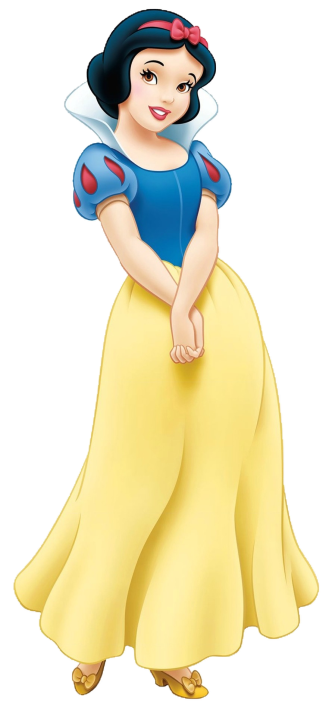 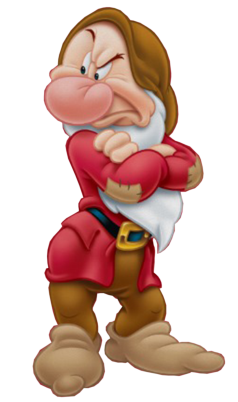 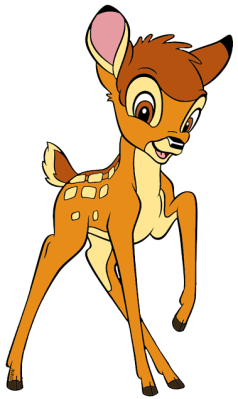 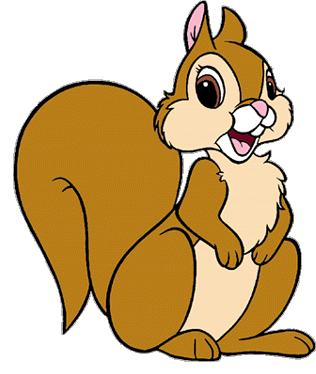 ĐÚNG RỒI
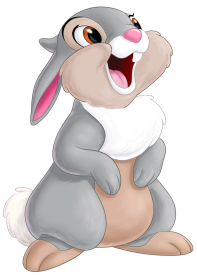 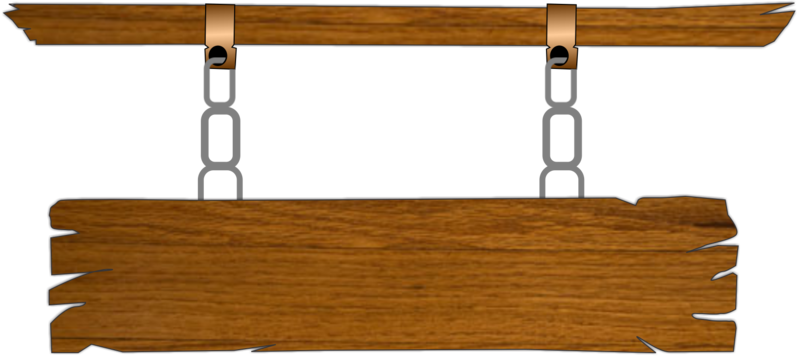 VẬN DỤNG
VD1. Em hãy ghép các khối lệnh a,b,c,d vào các vị trí tương ứng 1,2,3,4 ở Hình 14.8 để được thuật toán giải phương trình ax+b=0 trong NNLT Scratch với các giá trị a,b nhập từ bàn phím?
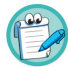 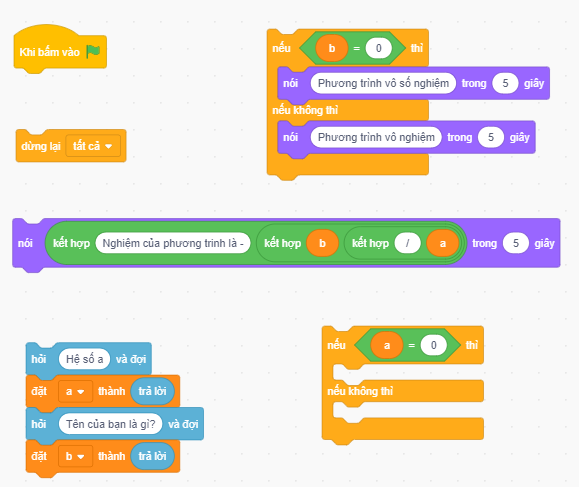 c
1
2
a
b
3
4
d
https://scratch.mit.edu/projects/871492064
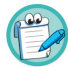 ĐÁP ÁN
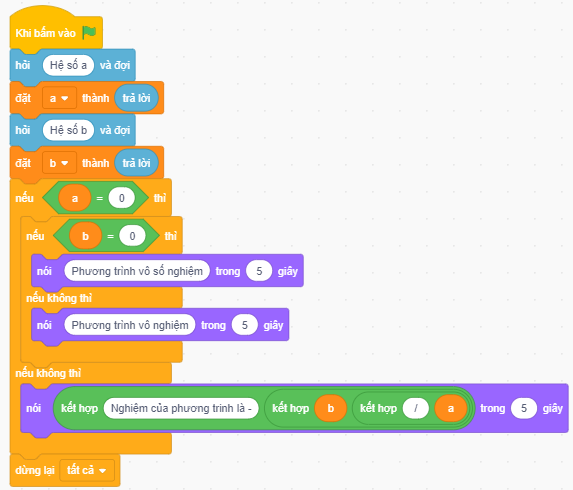 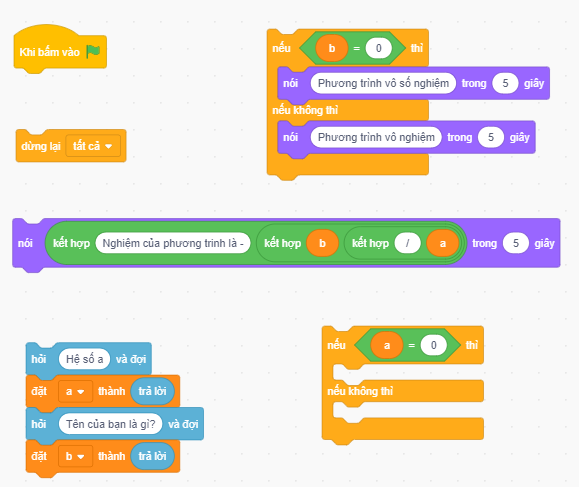 c
1
2
a
b
3
4
d
https://scratch.mit.edu/projects/871492438
VD2.	Ước chung lớn nhất của hai số không thay đổi nếu thay số lớn bằng phần dư trong phép chia của nó cho số bé. Dựa trên nhận xét đó, ước chung lớn nhất của hai số không âm có thể được tính theo thuật toán được biểu diễn bằng sơ đồ khối trong Hình 14.9. Em hãy ghép các khối lệnh Scratch trong Hình 14.10 thành chương trình tính ước chung lớn nhất của hai số nguyên không âm.
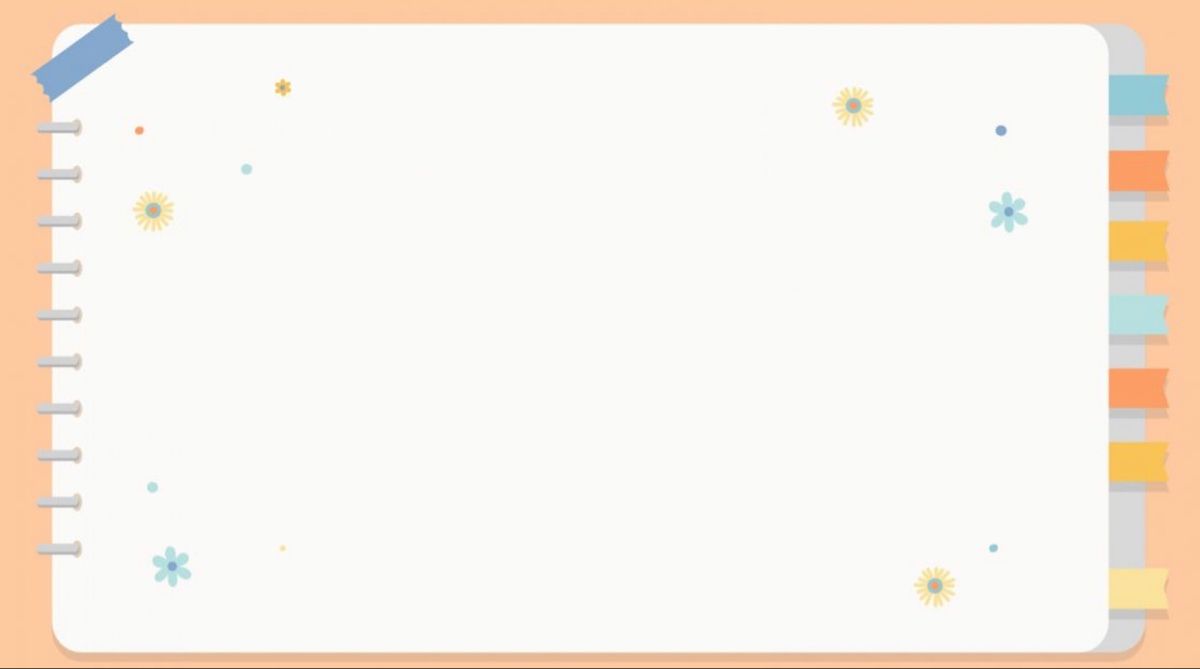 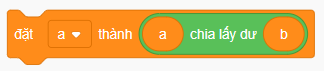 1)
Bắt đầu
Kết thúc
2)
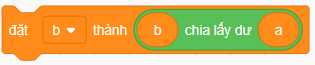 a số dư (a : b)
b số dư (b : a)
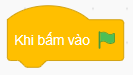 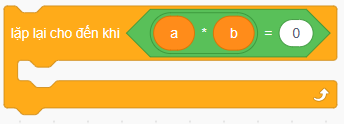 7)
3)
a > b
a* b =0
đúng
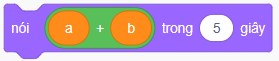 sai
4)
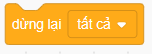 8)
sai
đúng
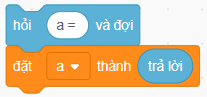 5)
Xuất a + b
Nhập hai số a và b
9)
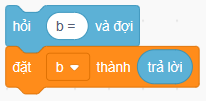 6)
Hình  14.10 Các khối lệnh
Hình  14.9 Sơ đồ khối
https://scratch.mit.edu/projects/871491475